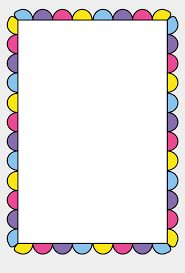 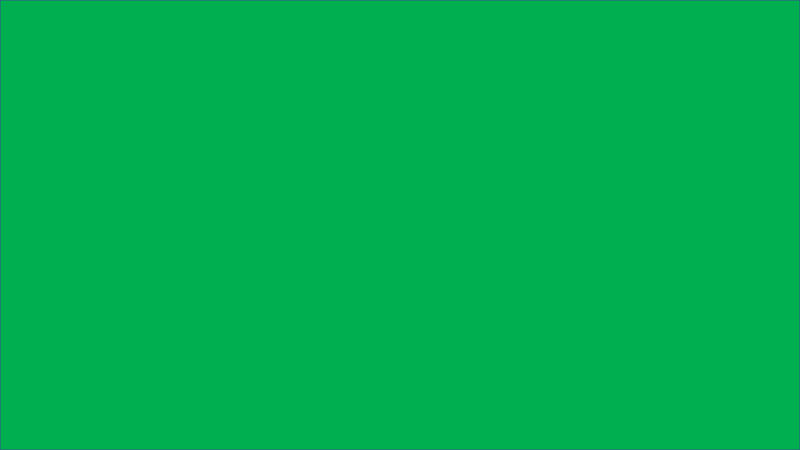 স
কে
বা
ই
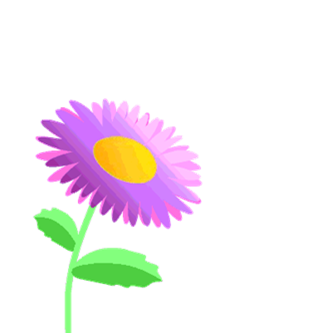 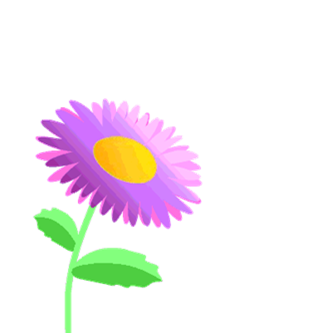 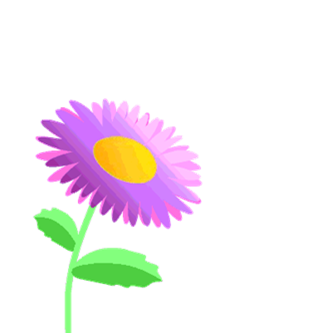 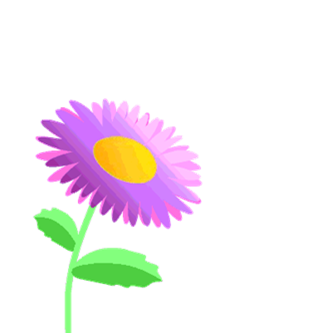 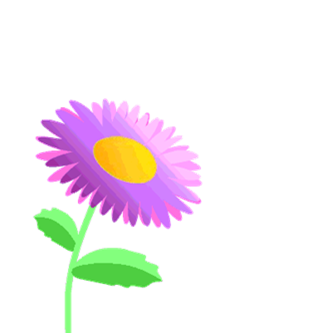 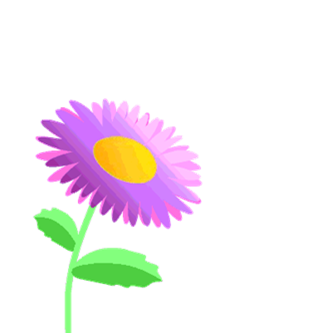 গ
ত
স্বা
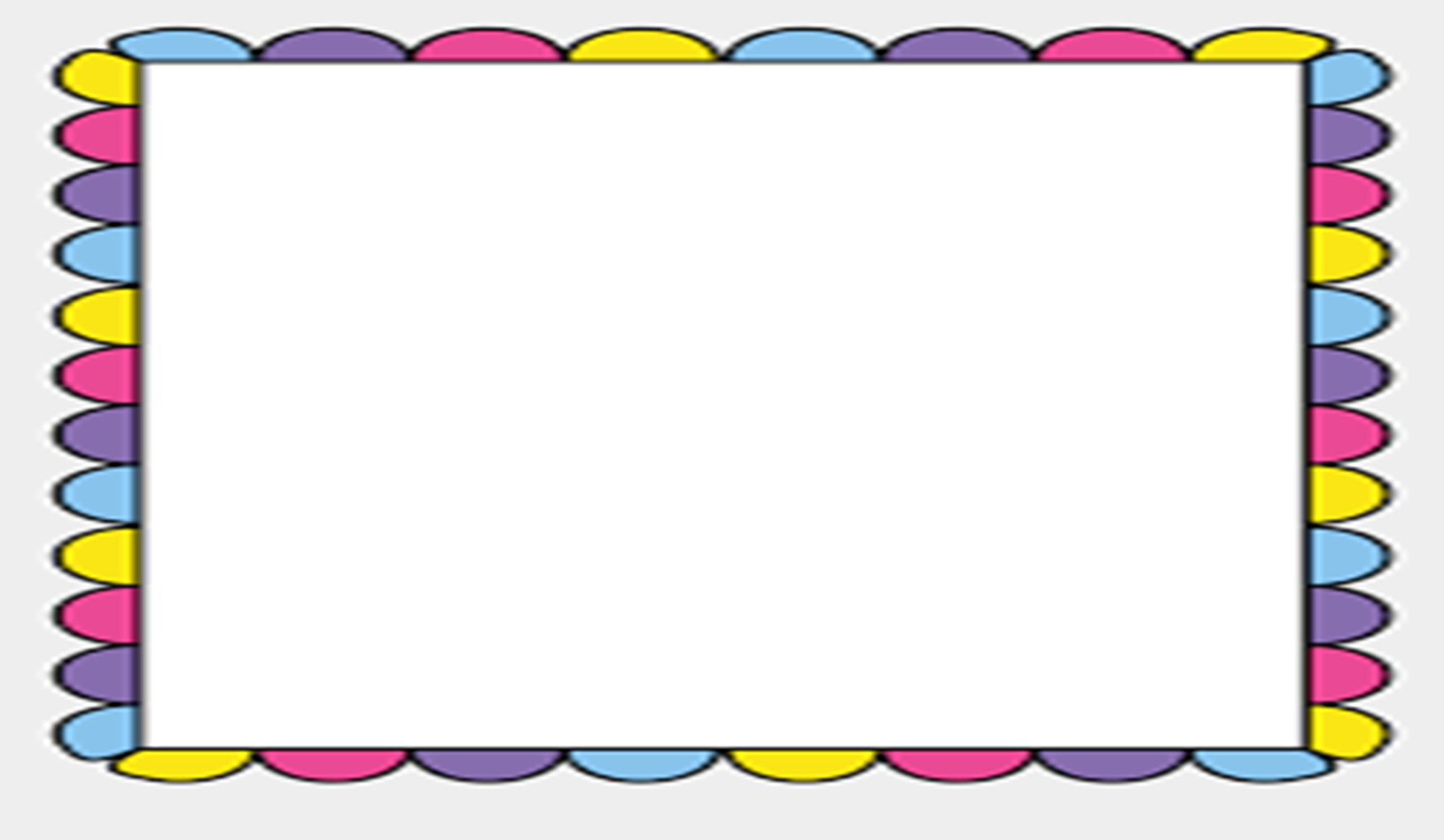 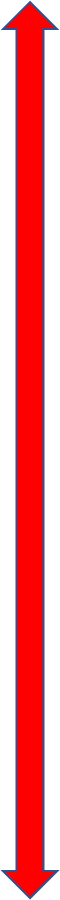 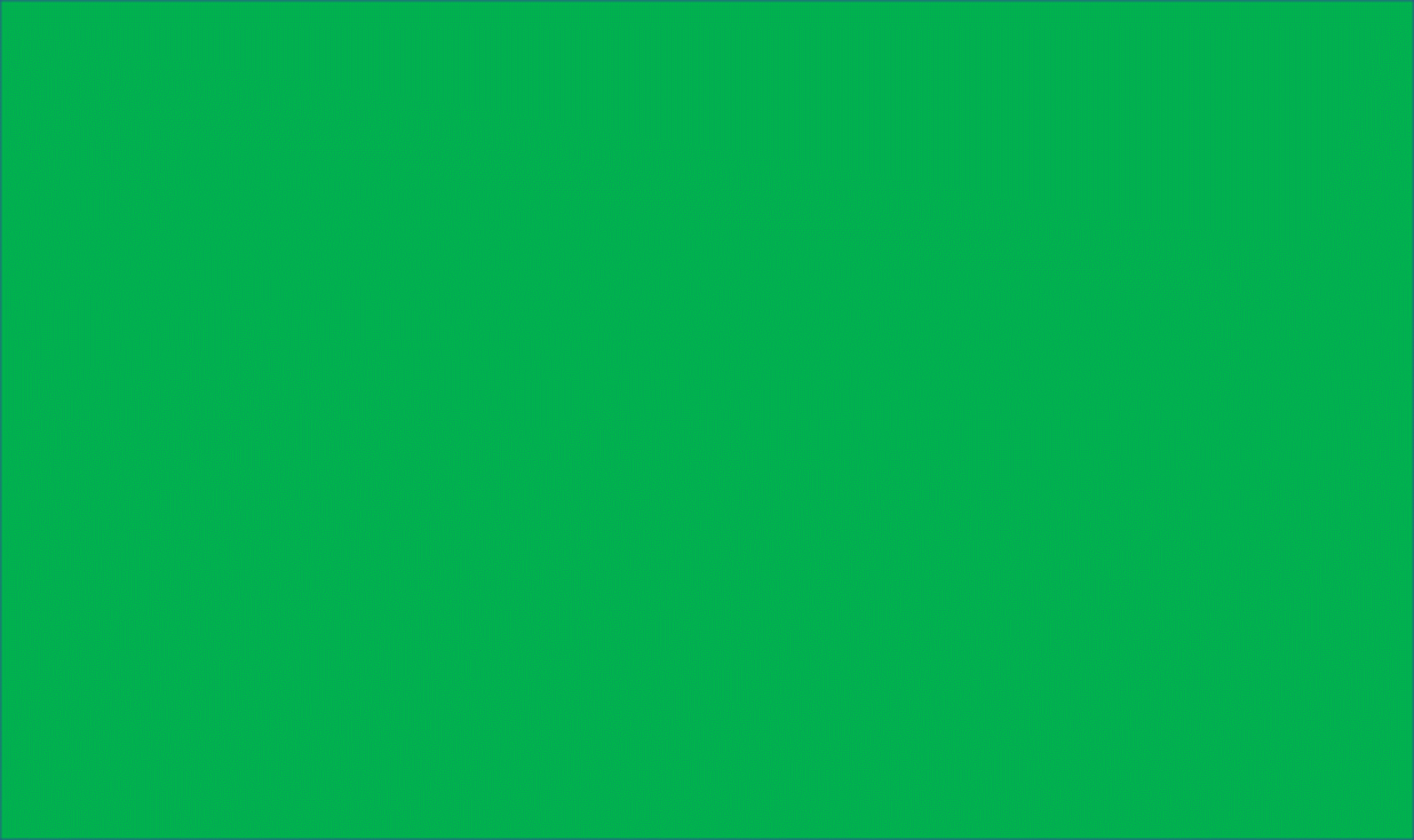 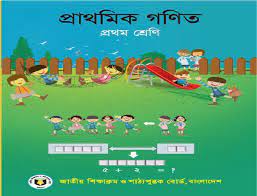 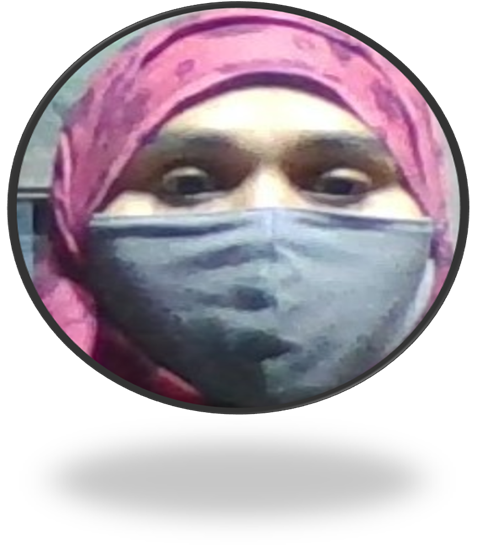 রৌশন আক্তার
সহকারি শিক্ষক
গোলাম মাওলা সরকারী প্রাথমিক বিদ্যালয়,
সুবর্ণচর,নোয়াখালী।
শ্রেণিঃপ্রথম
বিষয়ঃ প্রাথমিক গণিত
পাঠঃ সংখ্যা ( ১১ থেকে ২০)
পাঠ্যাংশঃ ১১ থেকে ২০
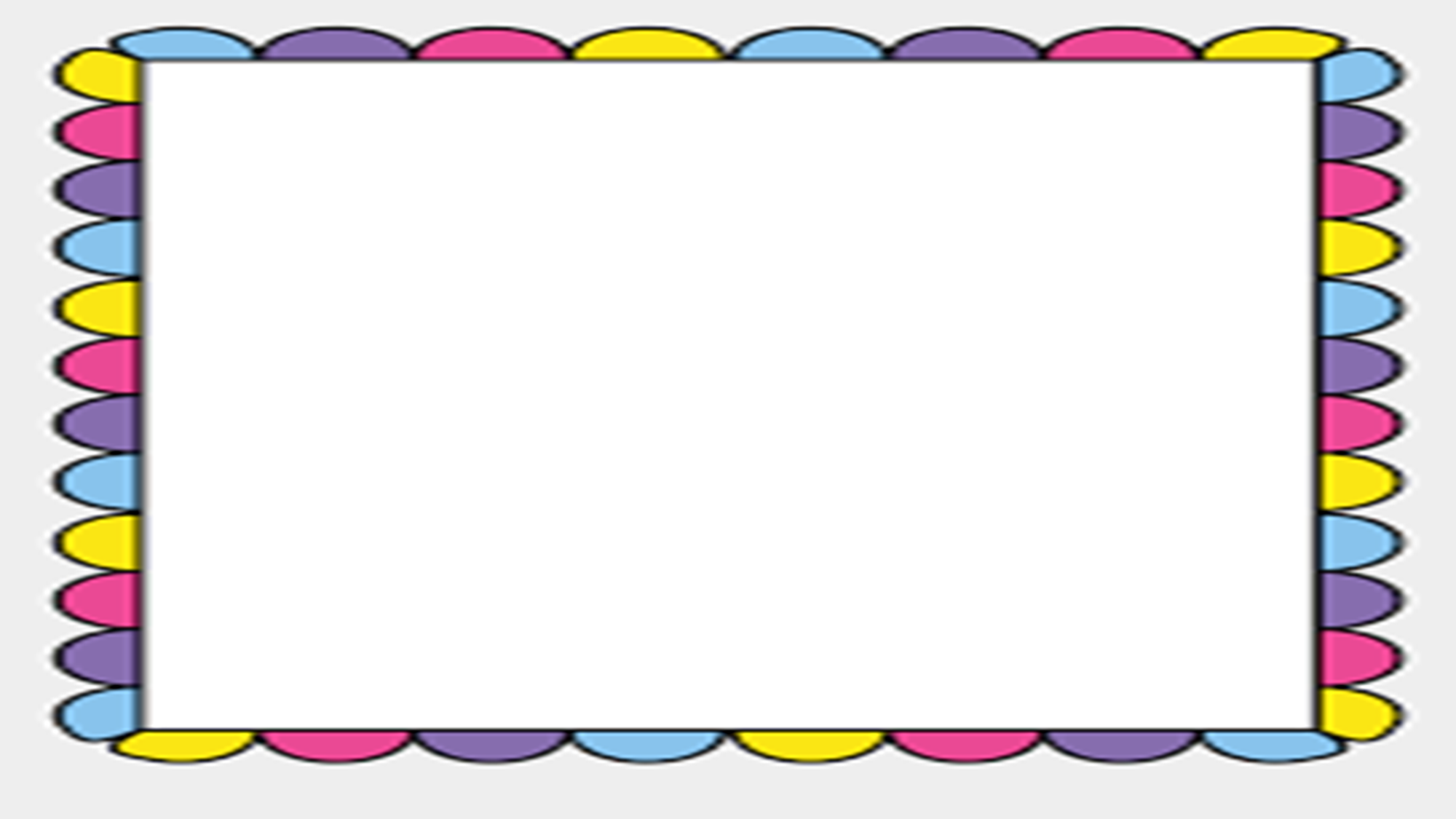 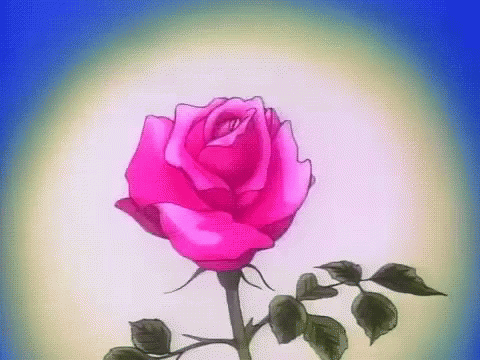 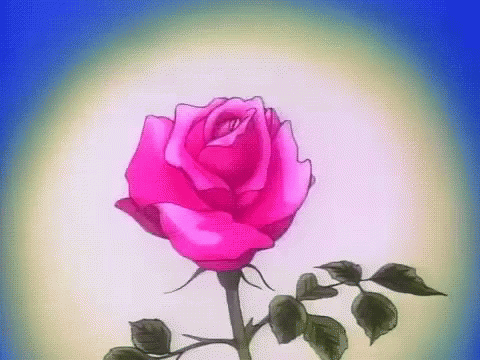 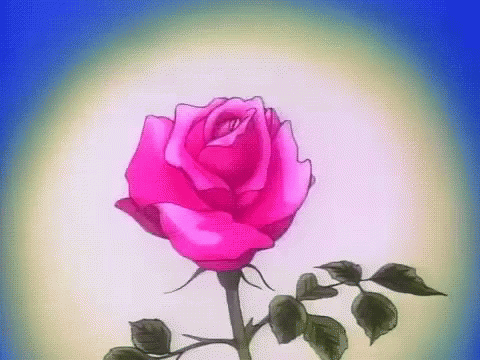 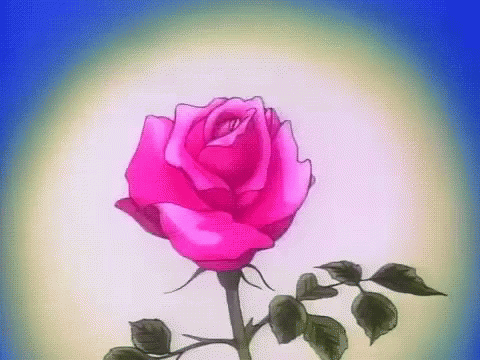 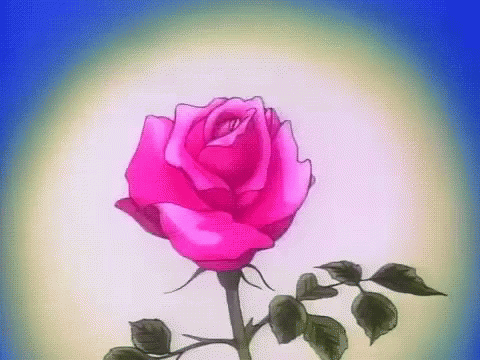 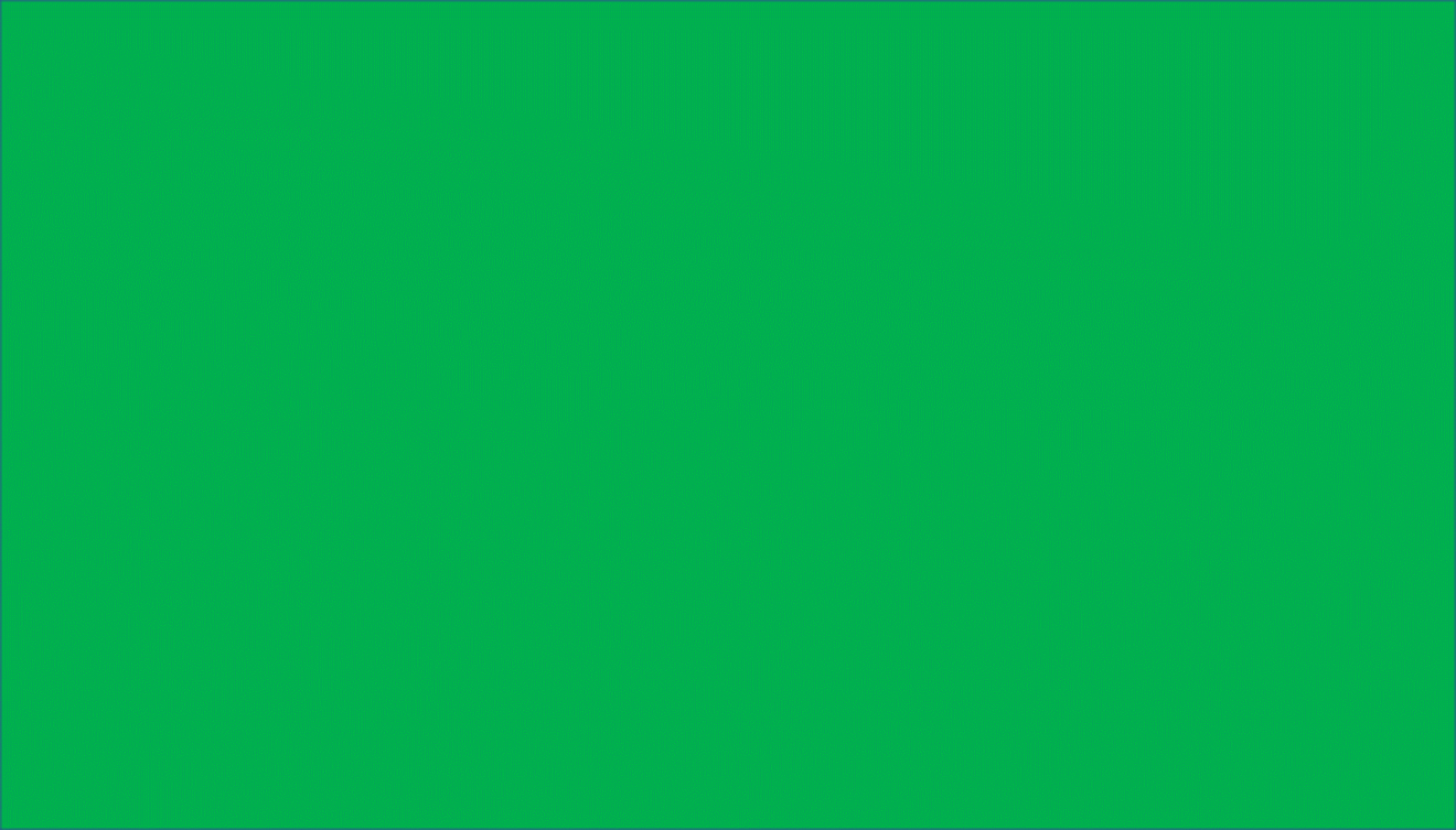 বলতো এখানে কয়টি ফুল ফুটছে?
৫ টি
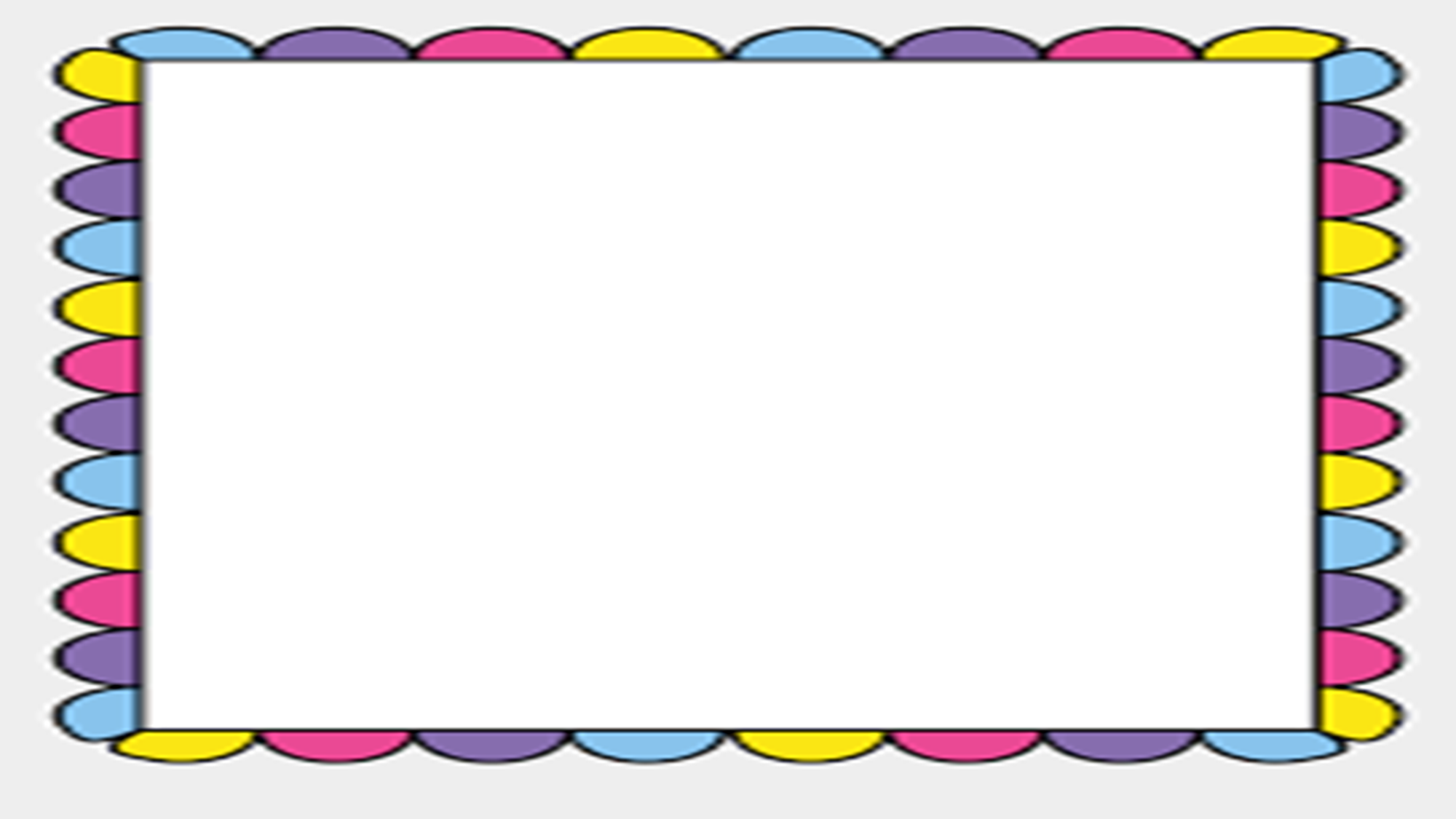 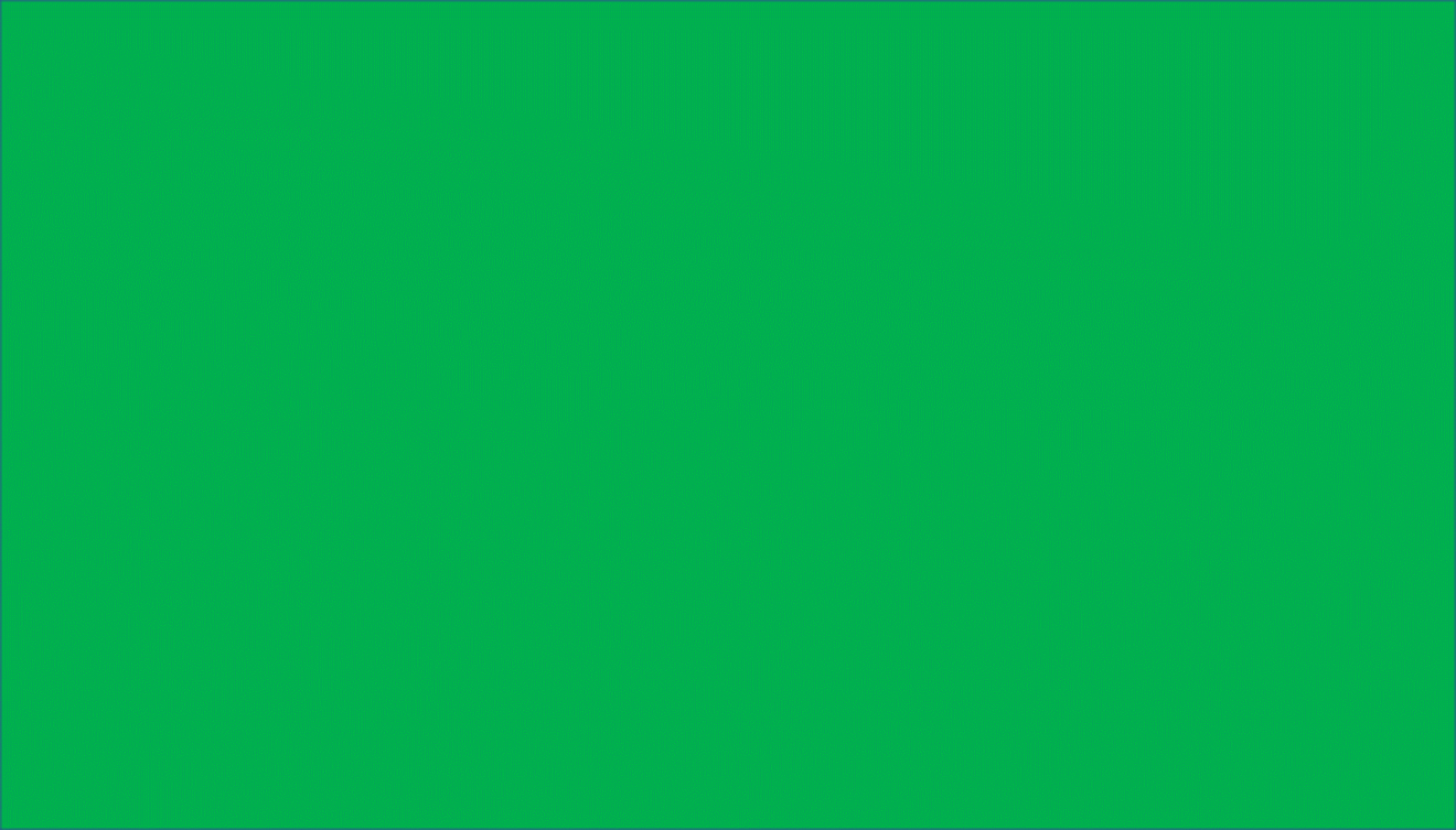 আজকের পাঠ
সংখ্যাঃ ১১ থেকে ২০ পর্যন্ত
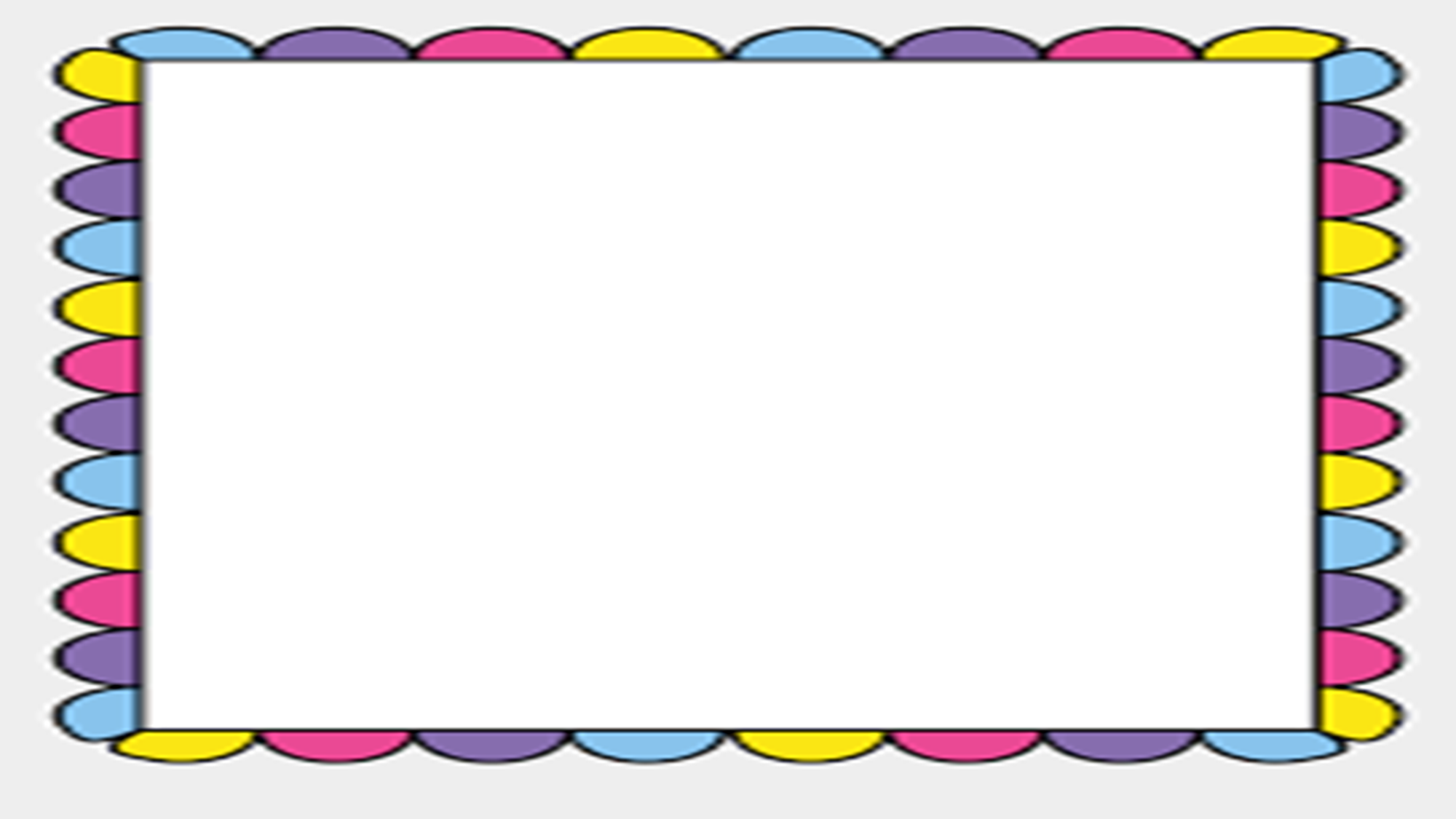 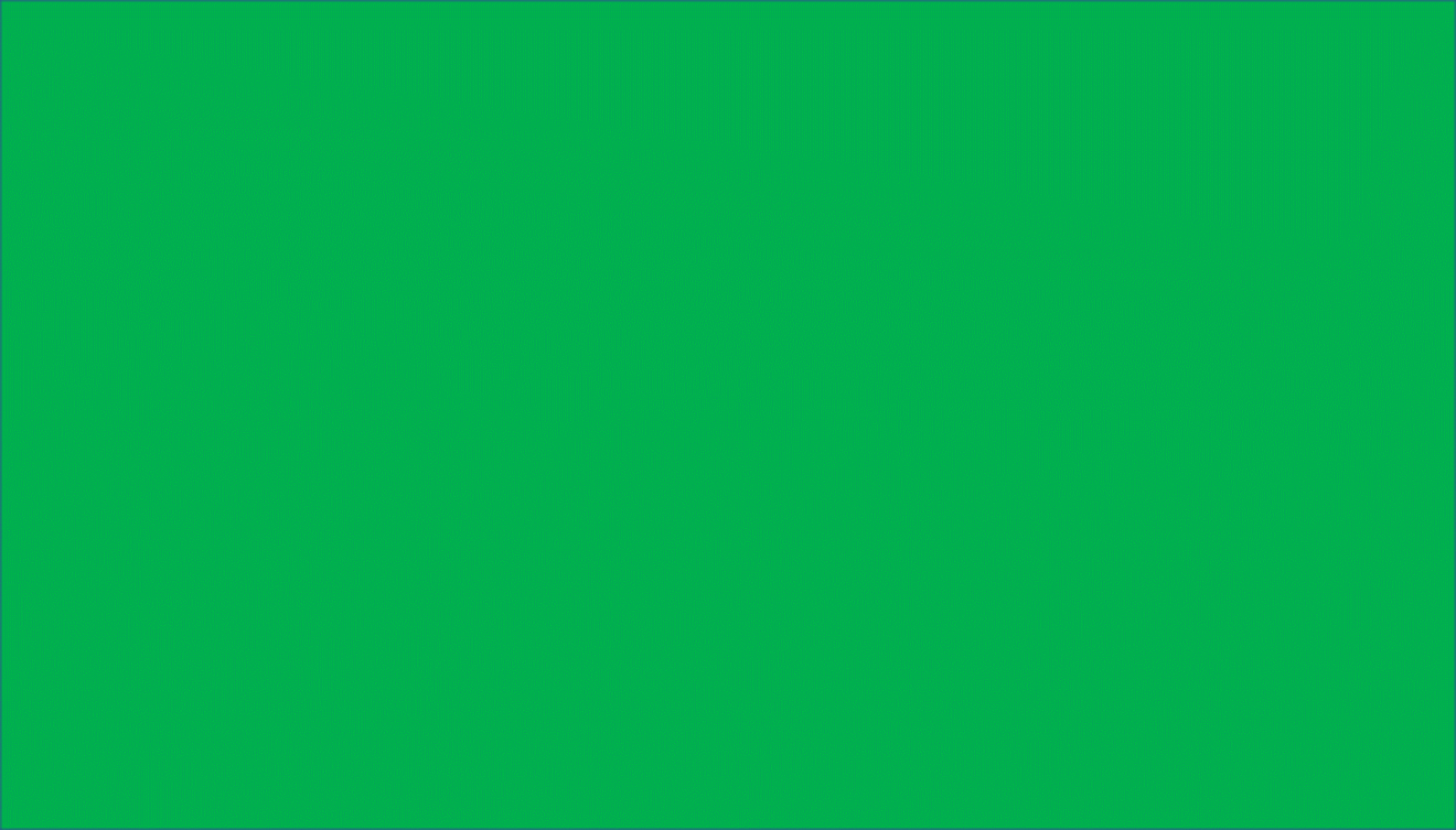 শিখনফল
এই পাঠ শেষে শিক্ষার্থীরা………………………….
  ২.১.২----১০ থেকে ৫০ পর্যন্ত বাস্তব উপকরণ গণনা করতে পারবে।
     ২.৩.১---- দশের গুচ্ছ করে ১ থেকে ৫০ পর্যন্ত উপকরণ গণনা করতে পারবে।
        ৩.১.১-----উপকরণগুচ্ছের দলগত ধারণাকে সংখ্যা দ্বারা প্রকাশ করতে পারবে।৩.২.১-----১ থেকে ৫০ পর্যন্ত সংখ্যা গণনা করতে পারবে।
   ৩.৩.১------১০ থেকে ৫০ পর্যন্ত সংখ্যা দশের সাহায্যে গণনা করতে পারবে।
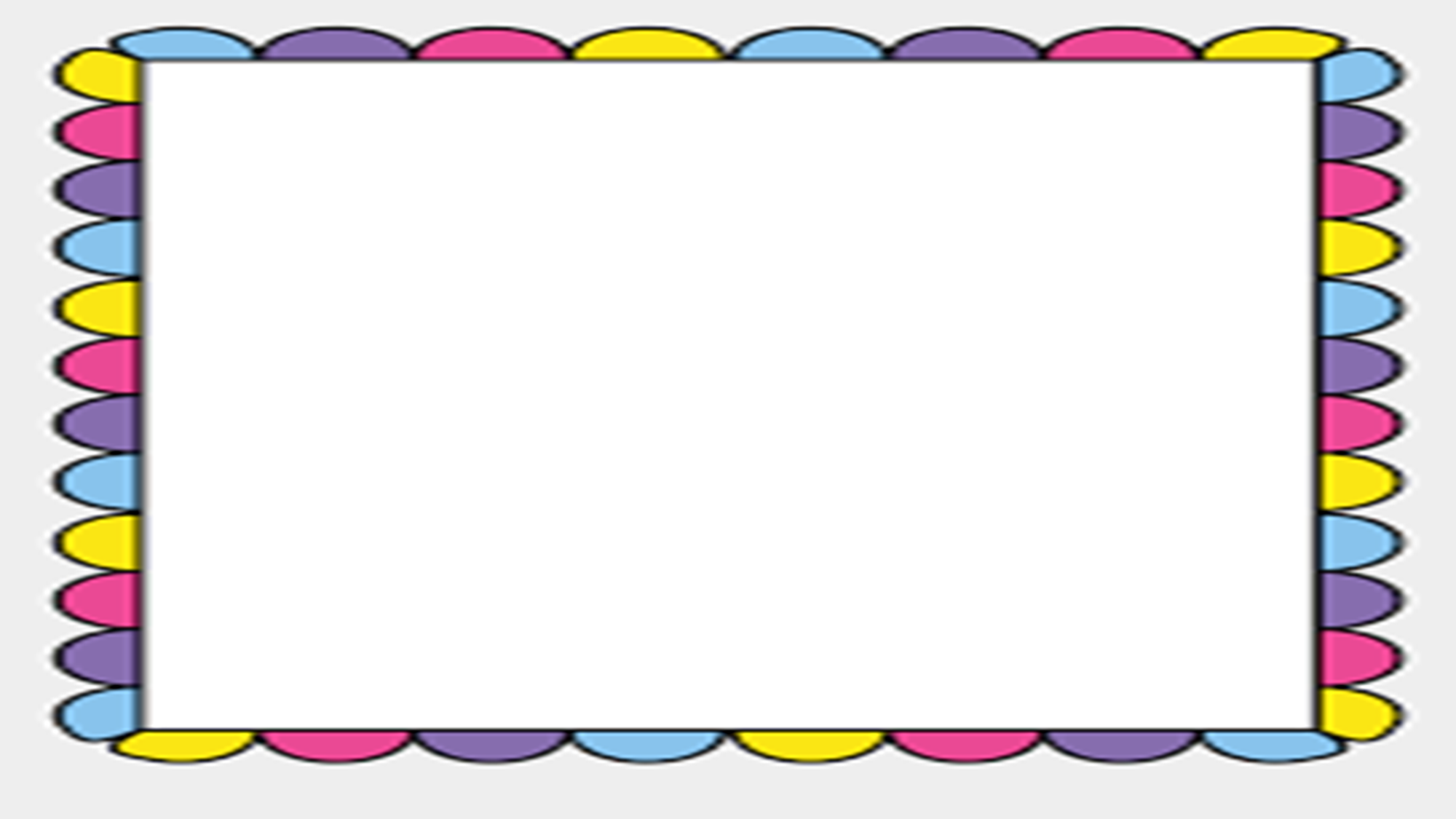 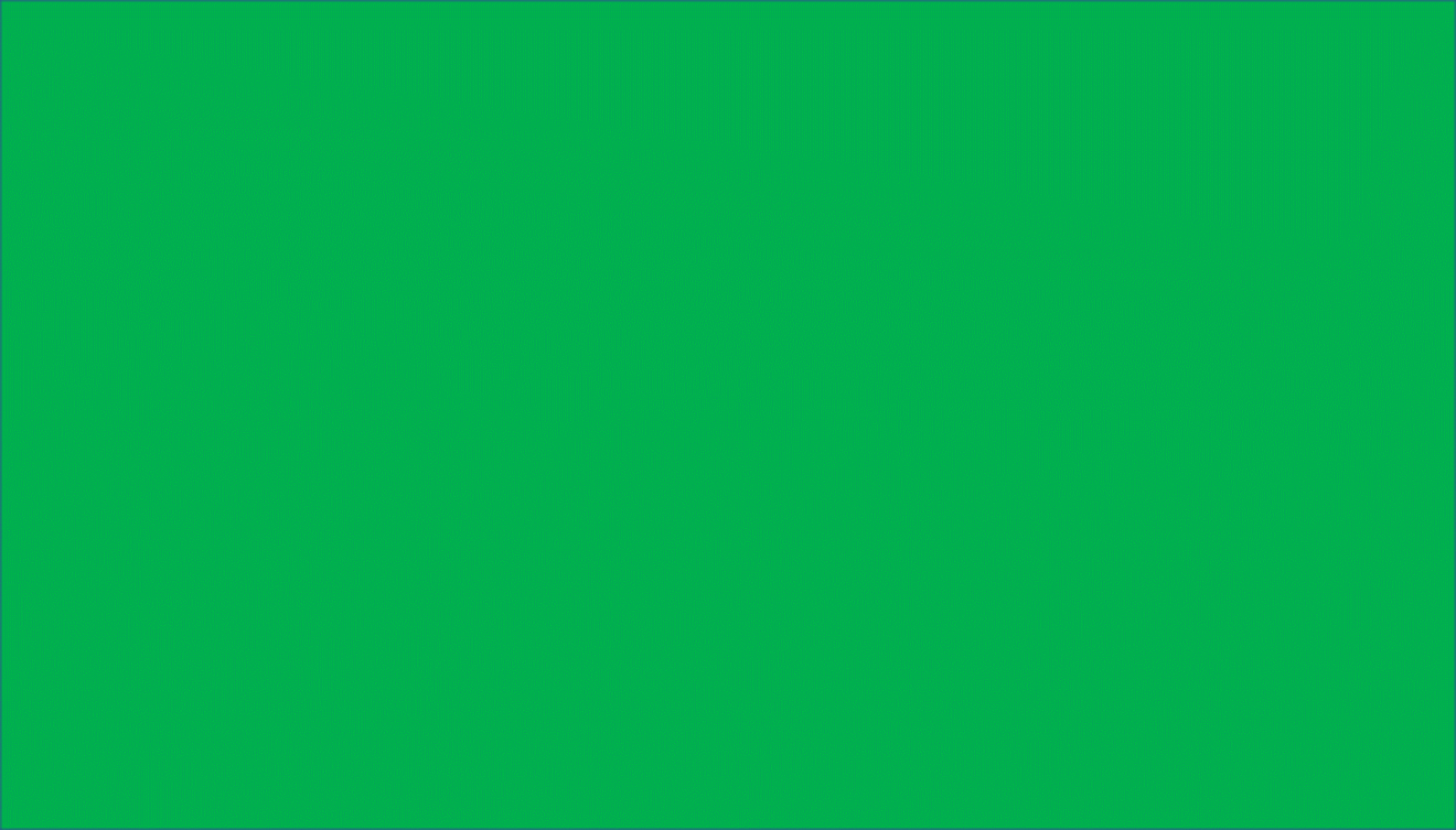 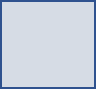 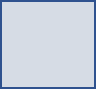 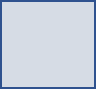 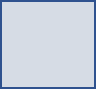 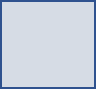 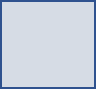 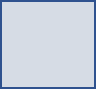 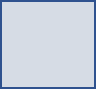 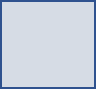 গণনা কর এবং বল কতটি হয়েছে?
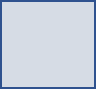 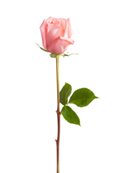 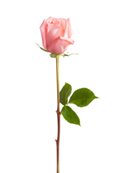 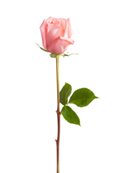 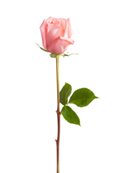 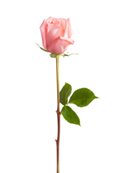 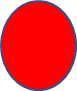 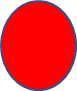 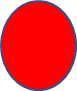 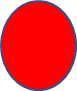 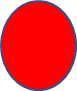 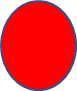 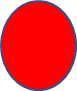 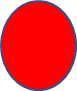 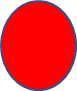 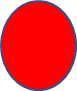 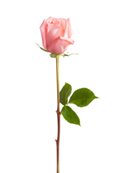 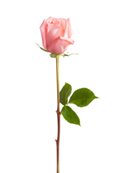 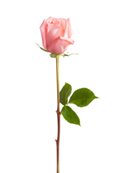 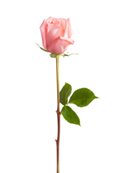 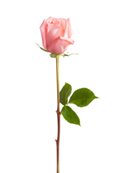 ১১
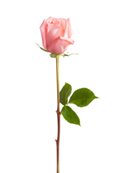 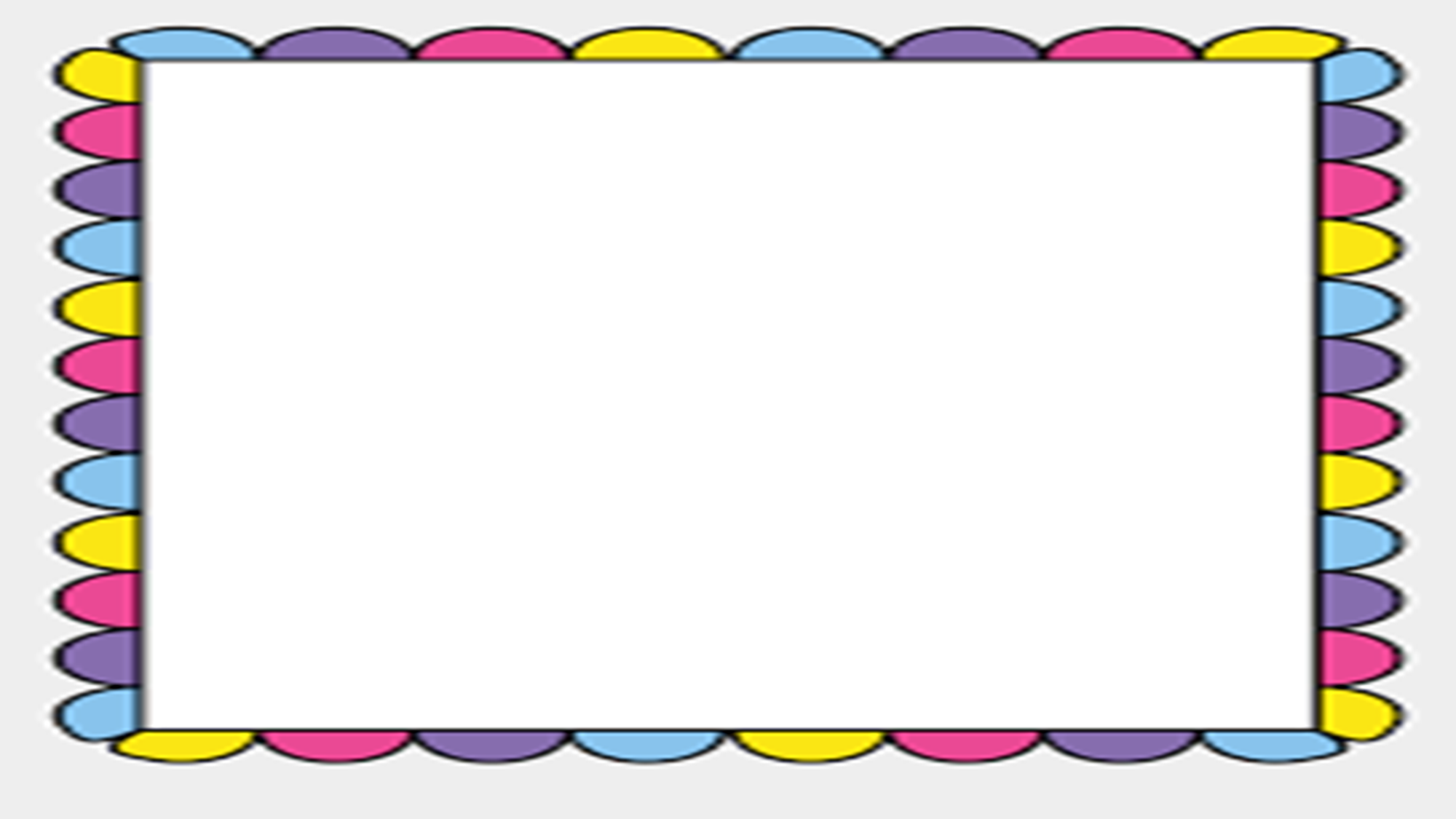 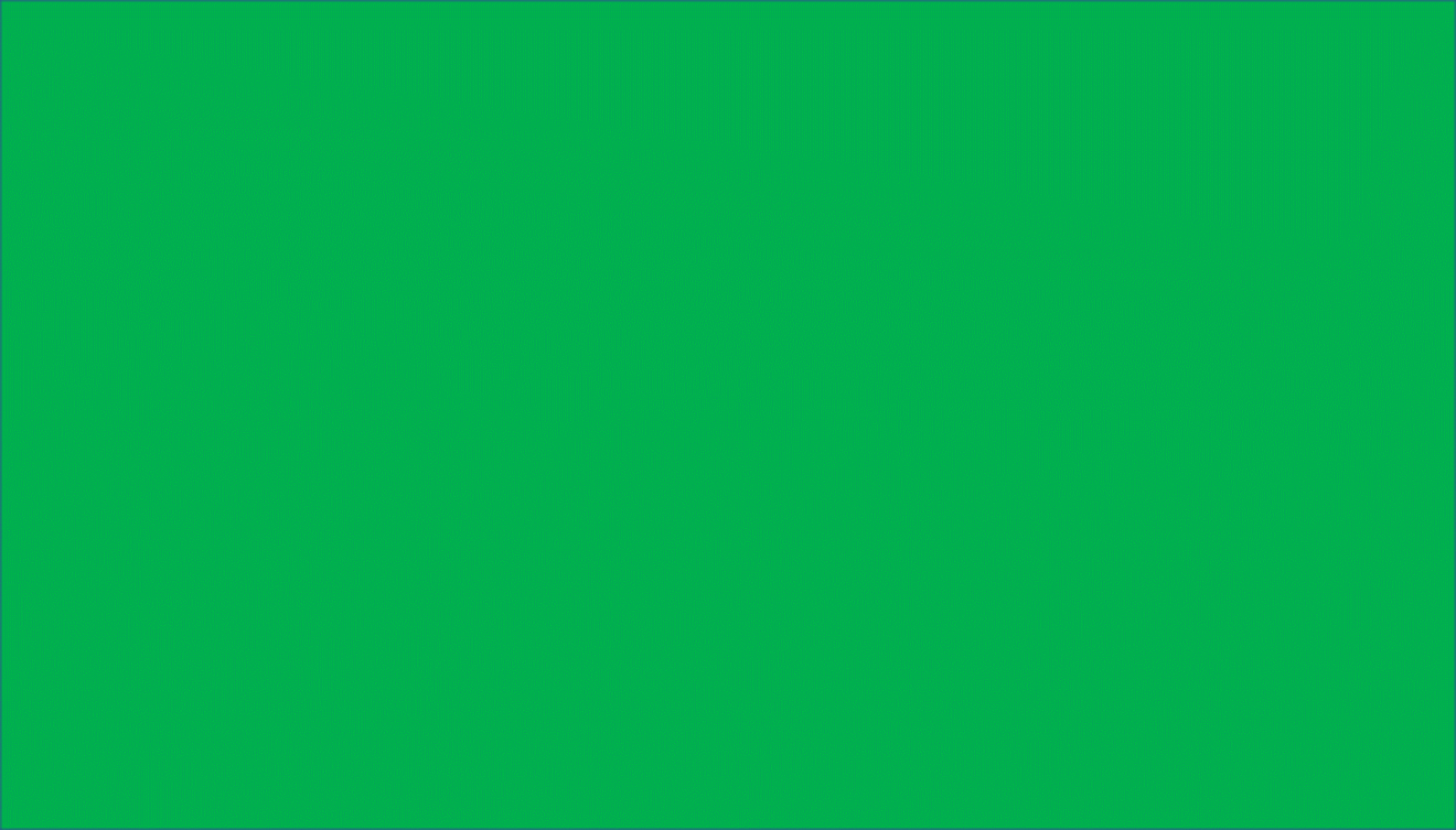 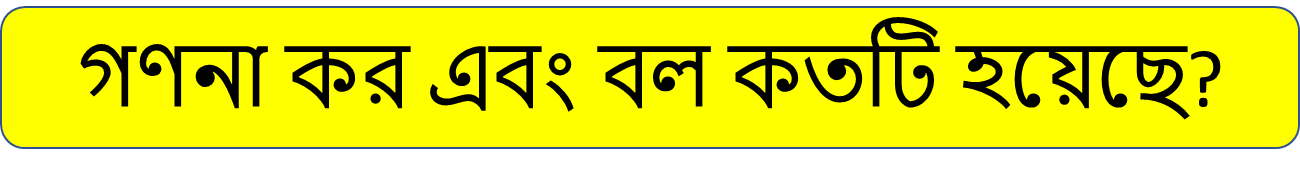 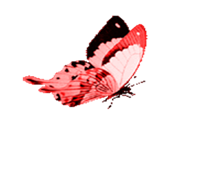 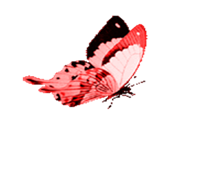 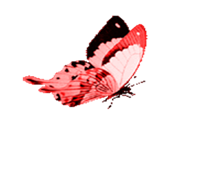 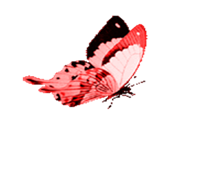 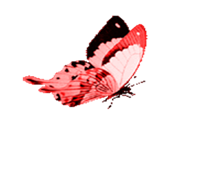 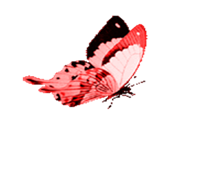 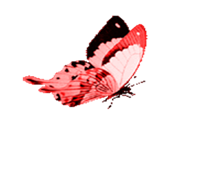 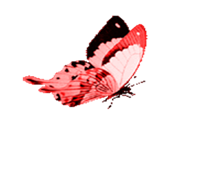 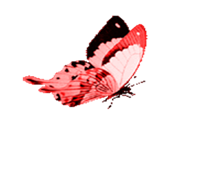 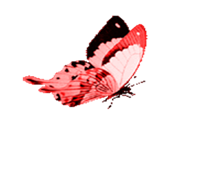 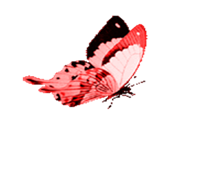 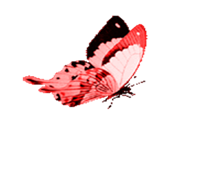 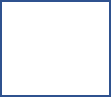 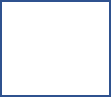 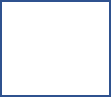 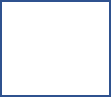 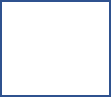 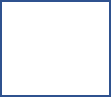 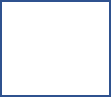 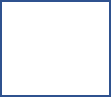 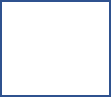 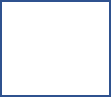 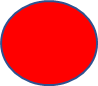 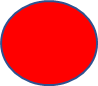 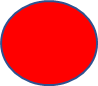 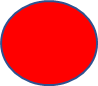 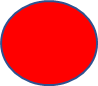 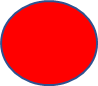 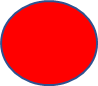 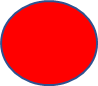 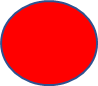 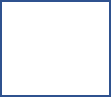 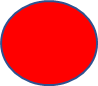 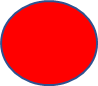 ১২
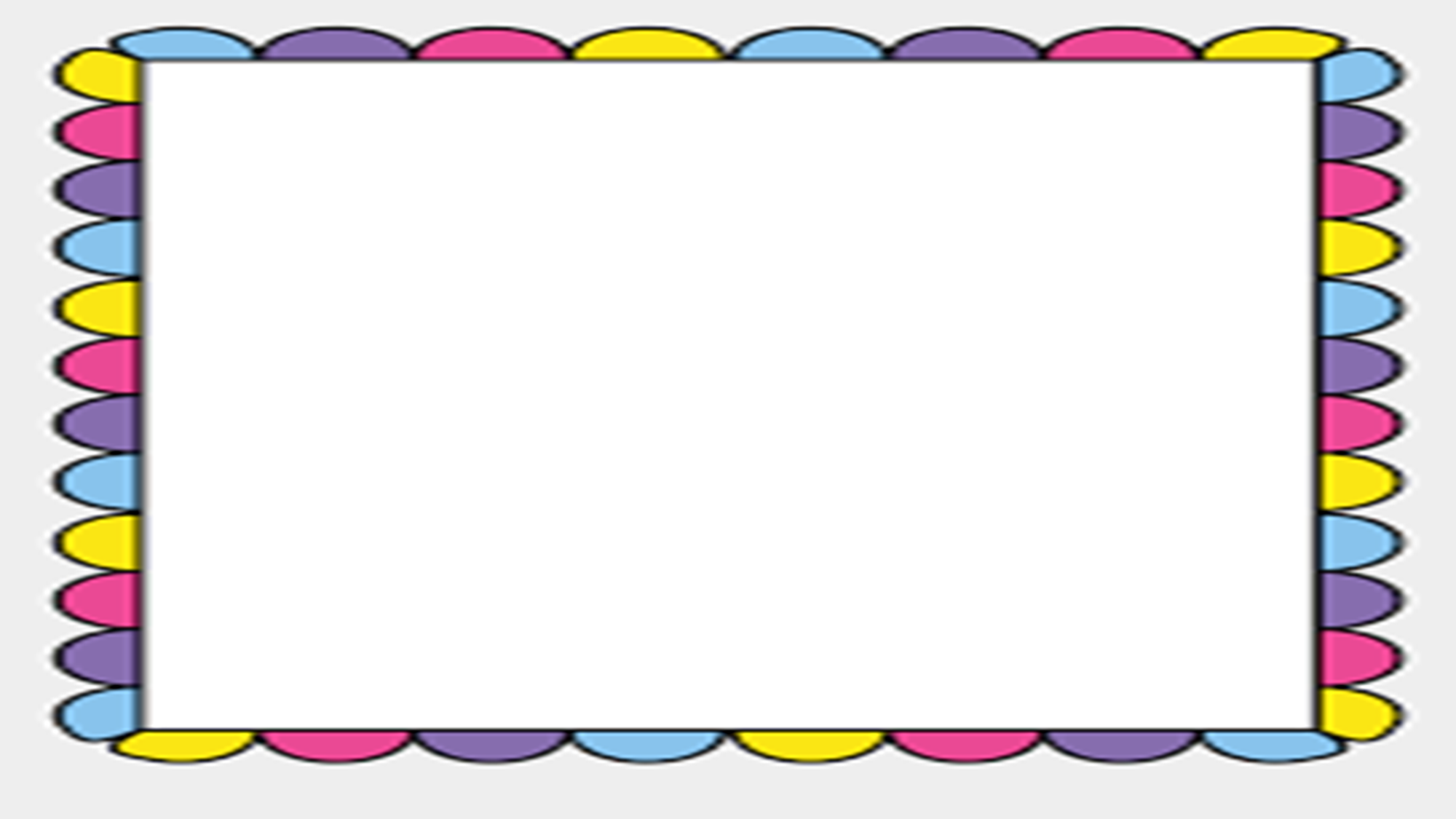 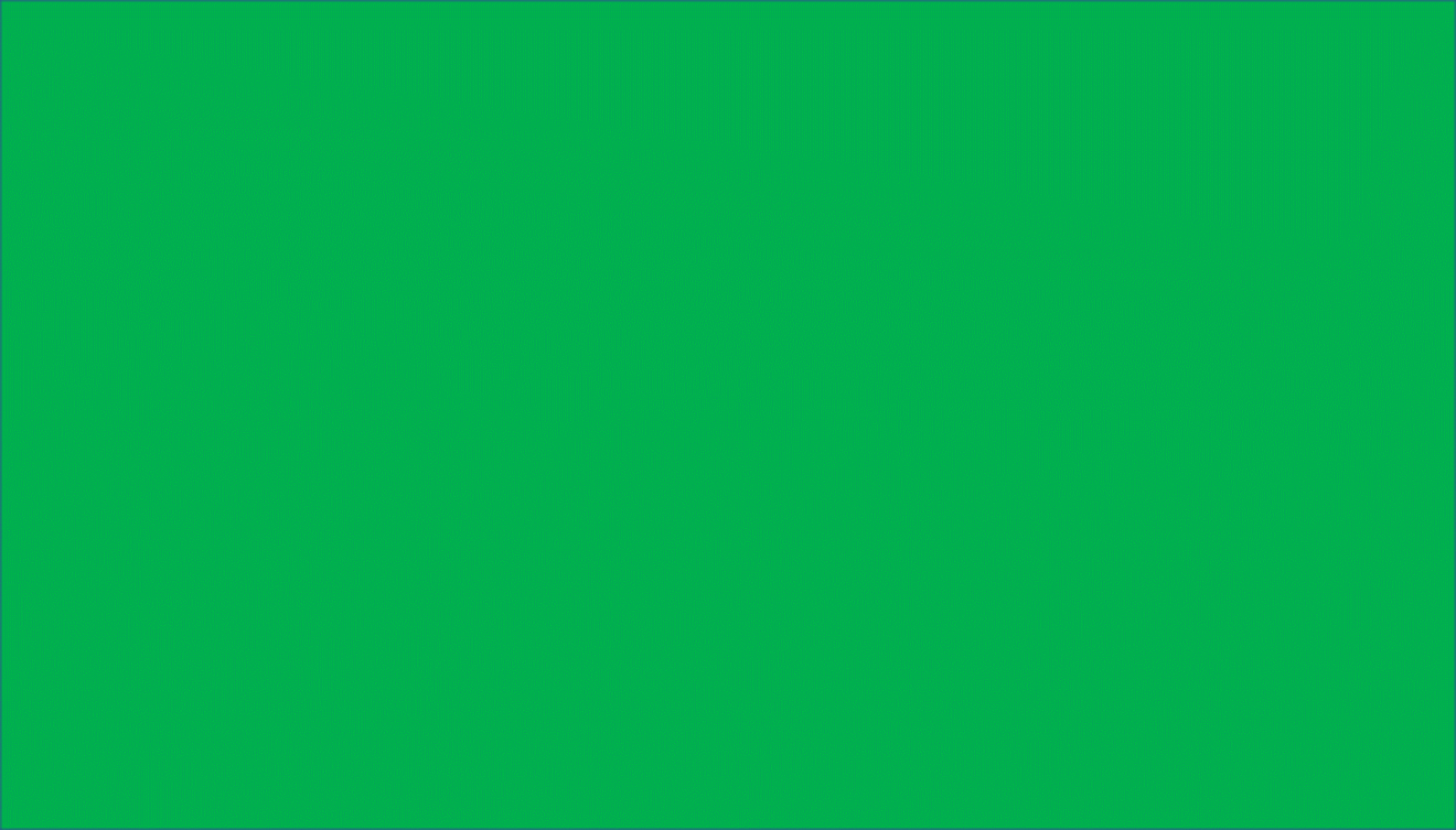 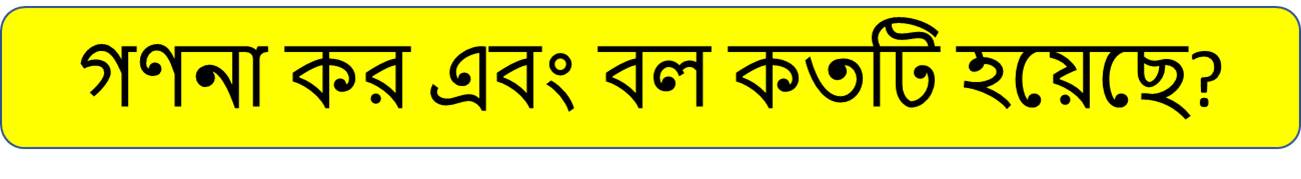 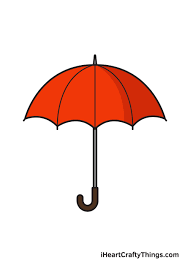 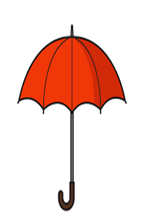 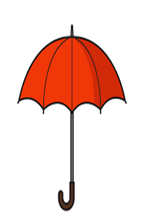 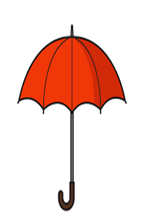 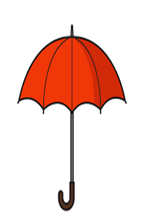 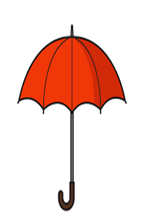 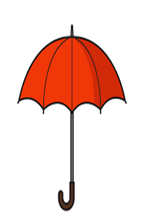 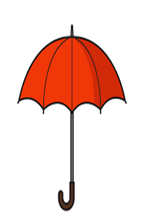 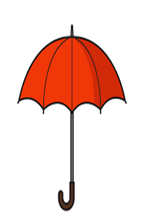 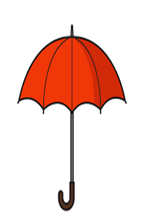 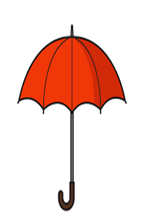 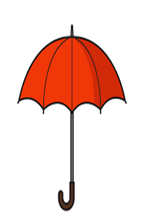 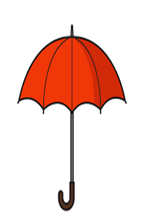 ১৩
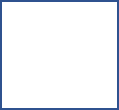 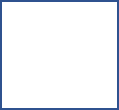 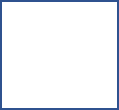 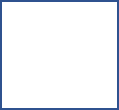 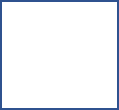 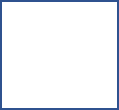 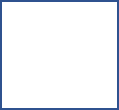 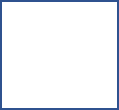 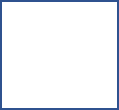 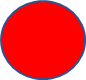 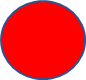 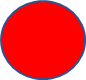 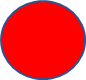 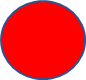 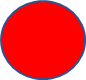 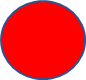 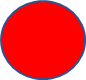 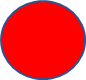 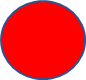 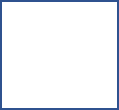 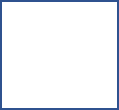 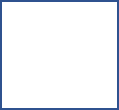 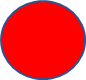 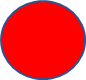 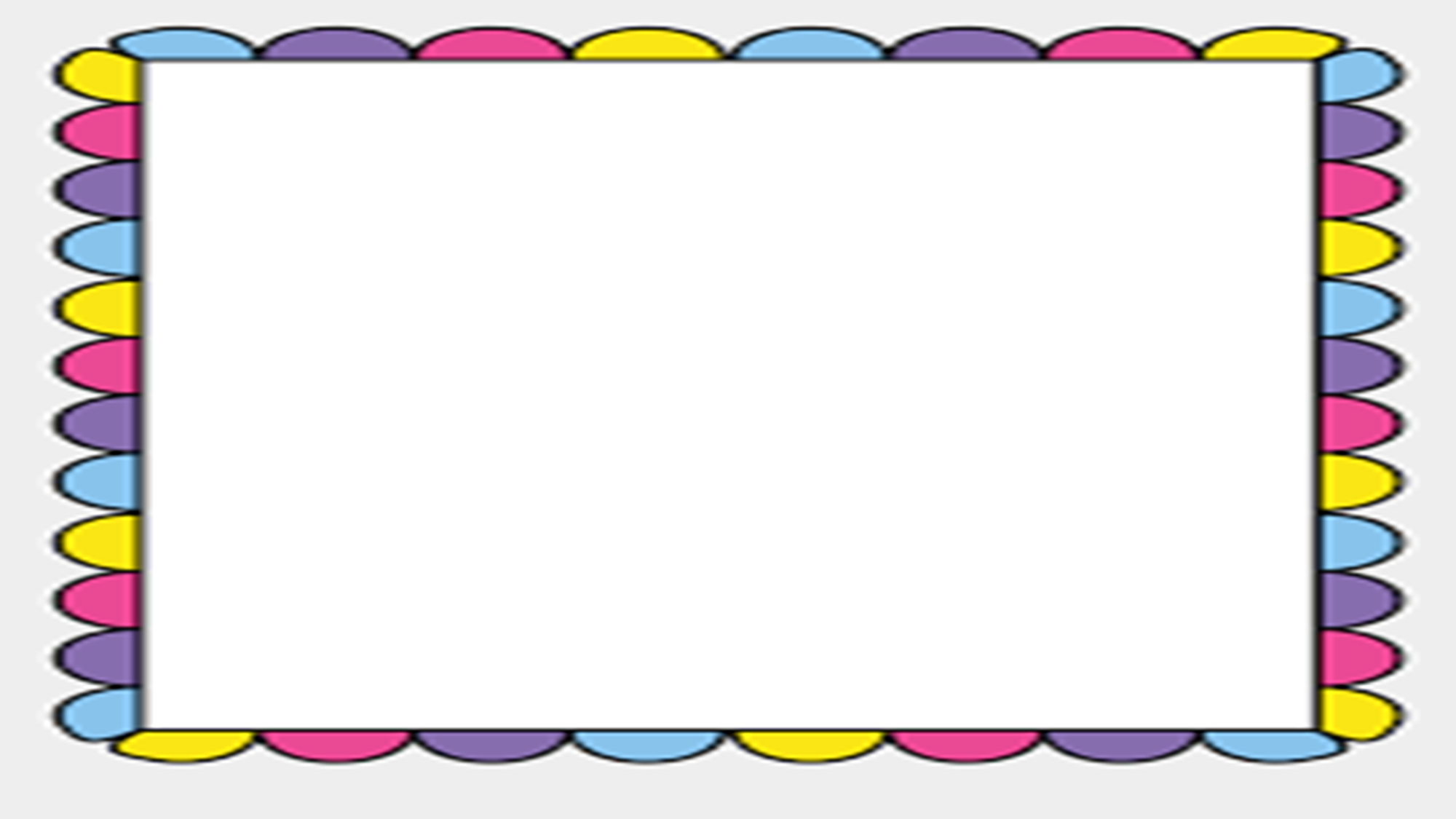 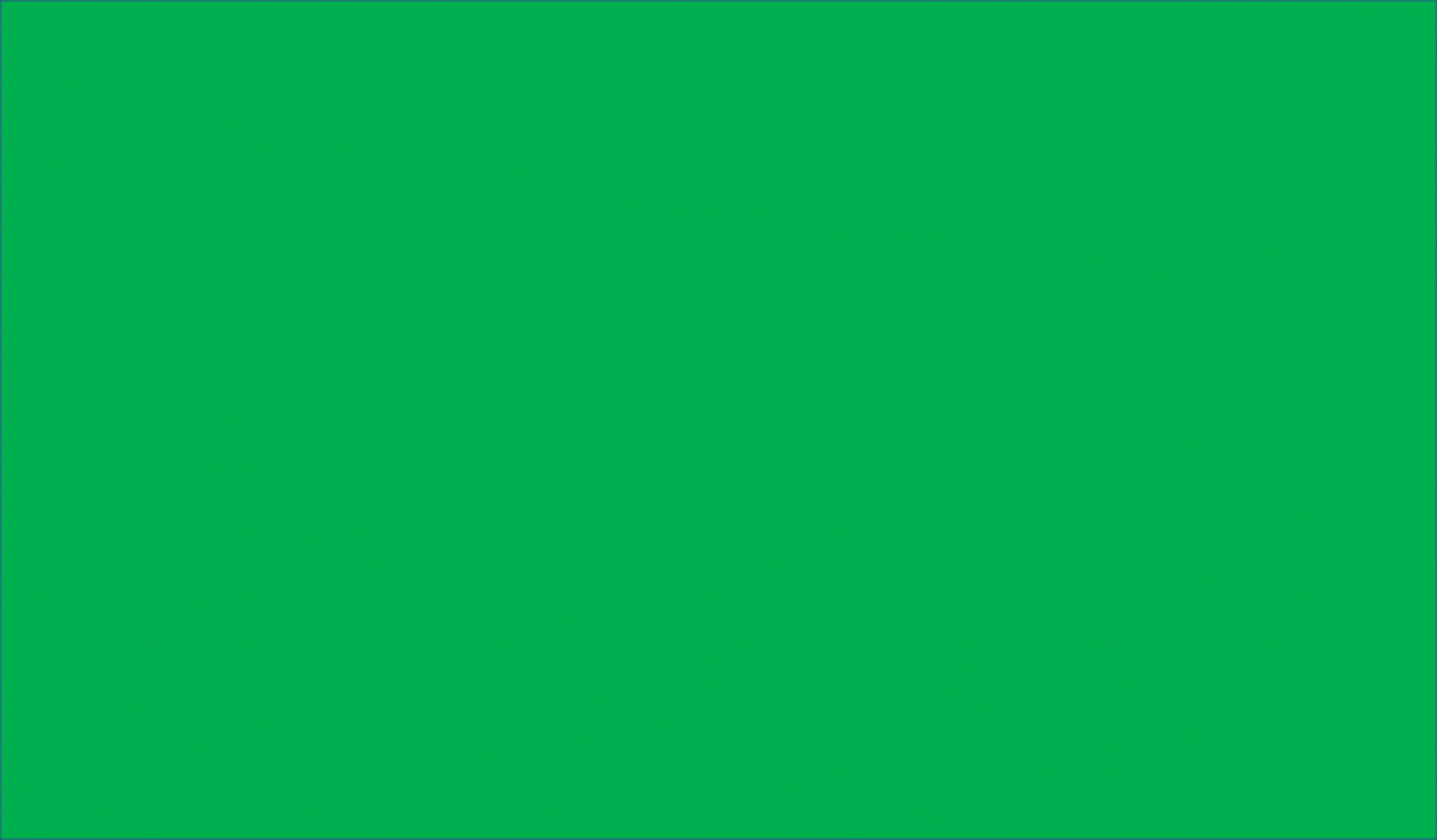 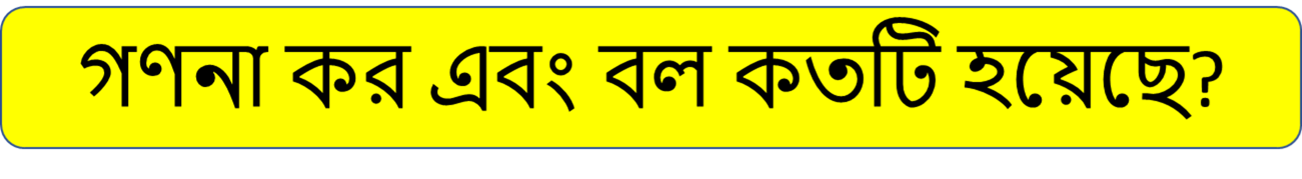 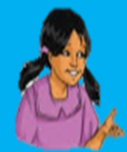 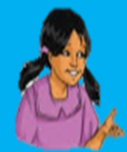 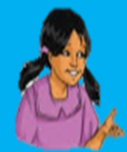 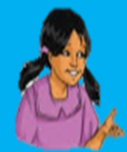 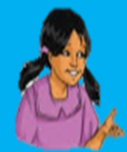 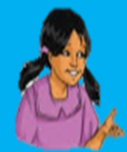 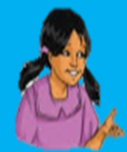 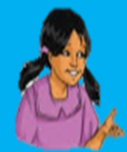 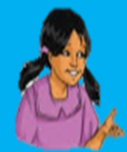 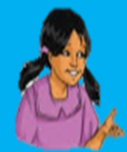 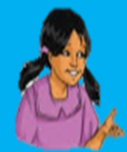 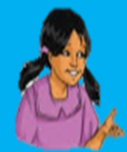 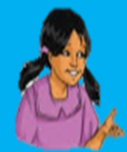 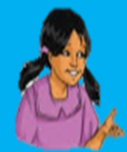 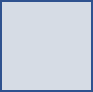 ১৪
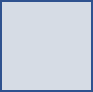 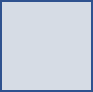 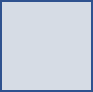 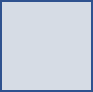 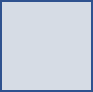 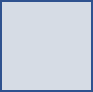 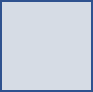 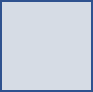 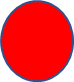 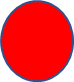 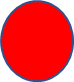 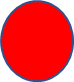 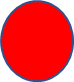 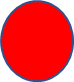 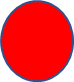 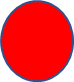 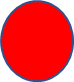 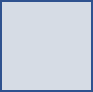 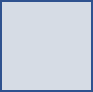 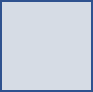 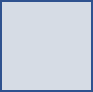 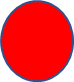 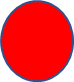 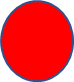 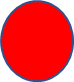 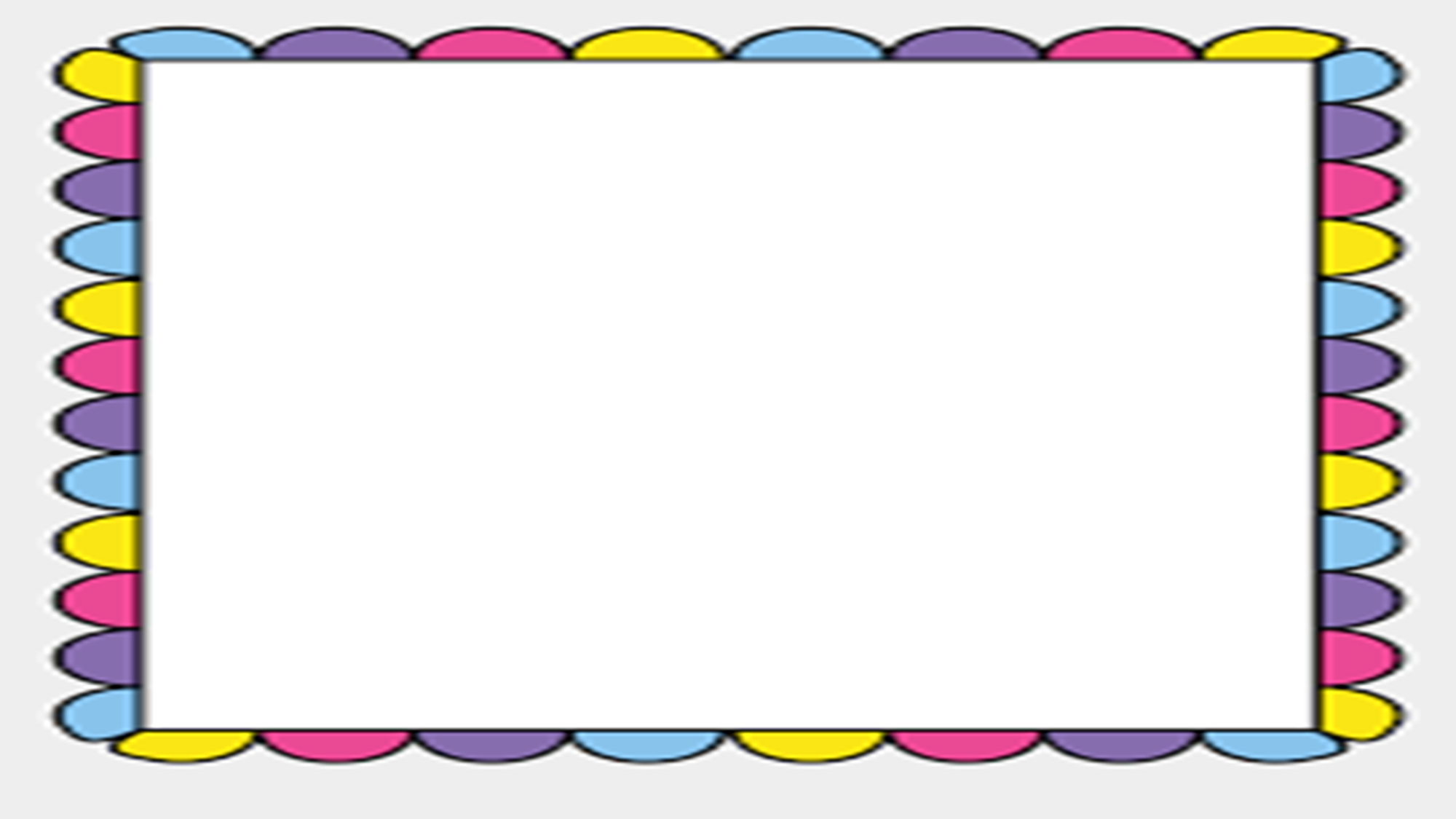 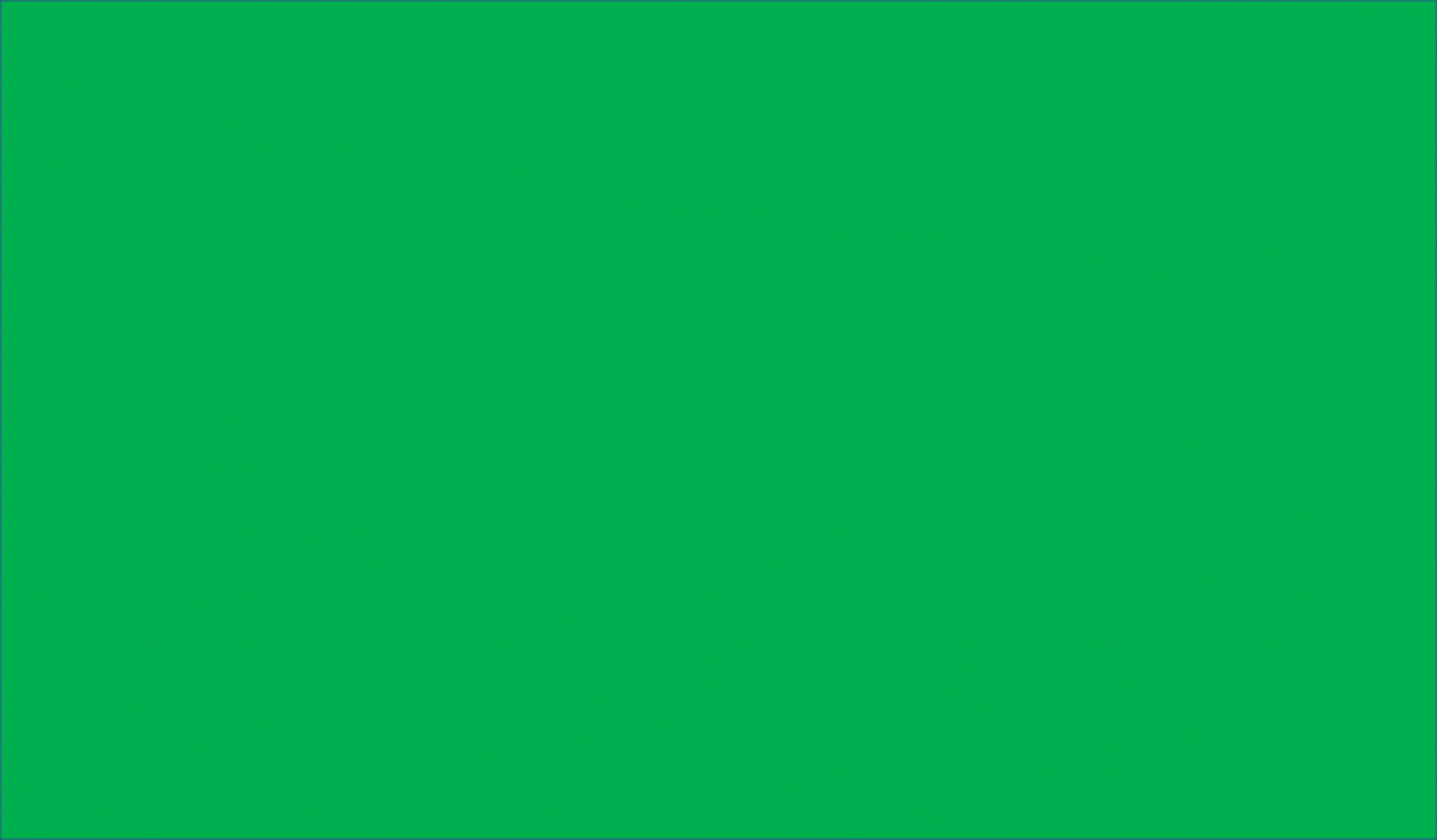 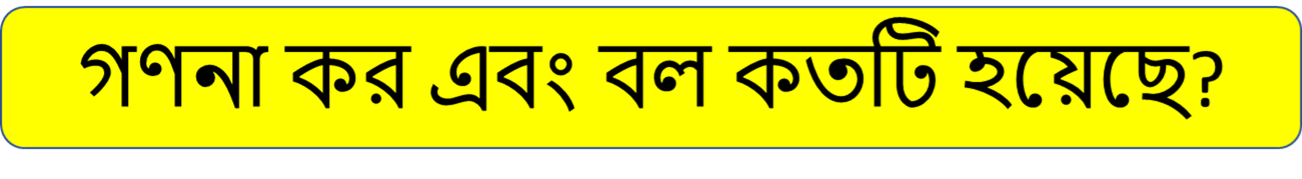 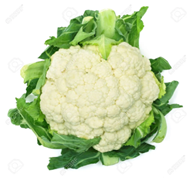 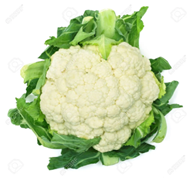 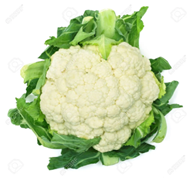 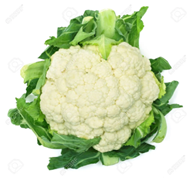 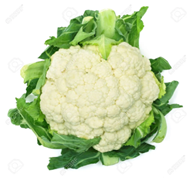 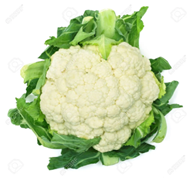 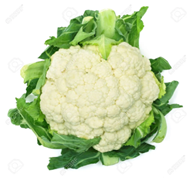 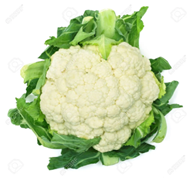 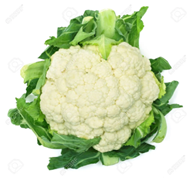 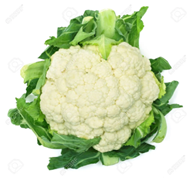 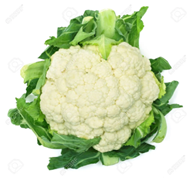 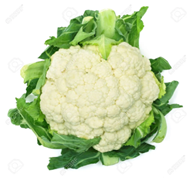 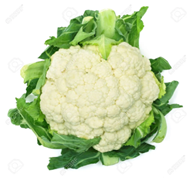 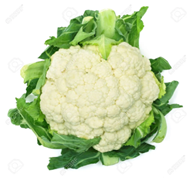 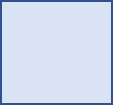 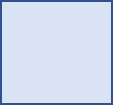 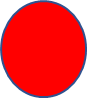 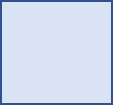 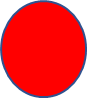 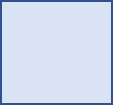 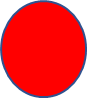 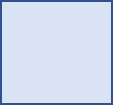 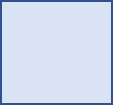 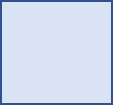 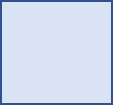 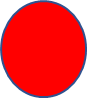 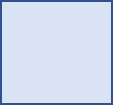 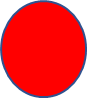 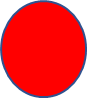 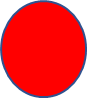 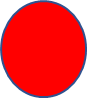 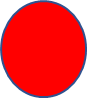 ১৫
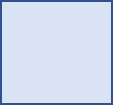 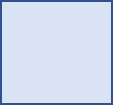 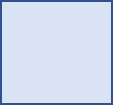 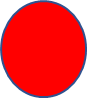 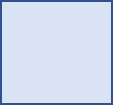 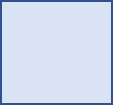 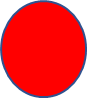 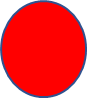 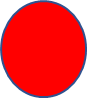 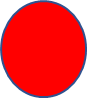 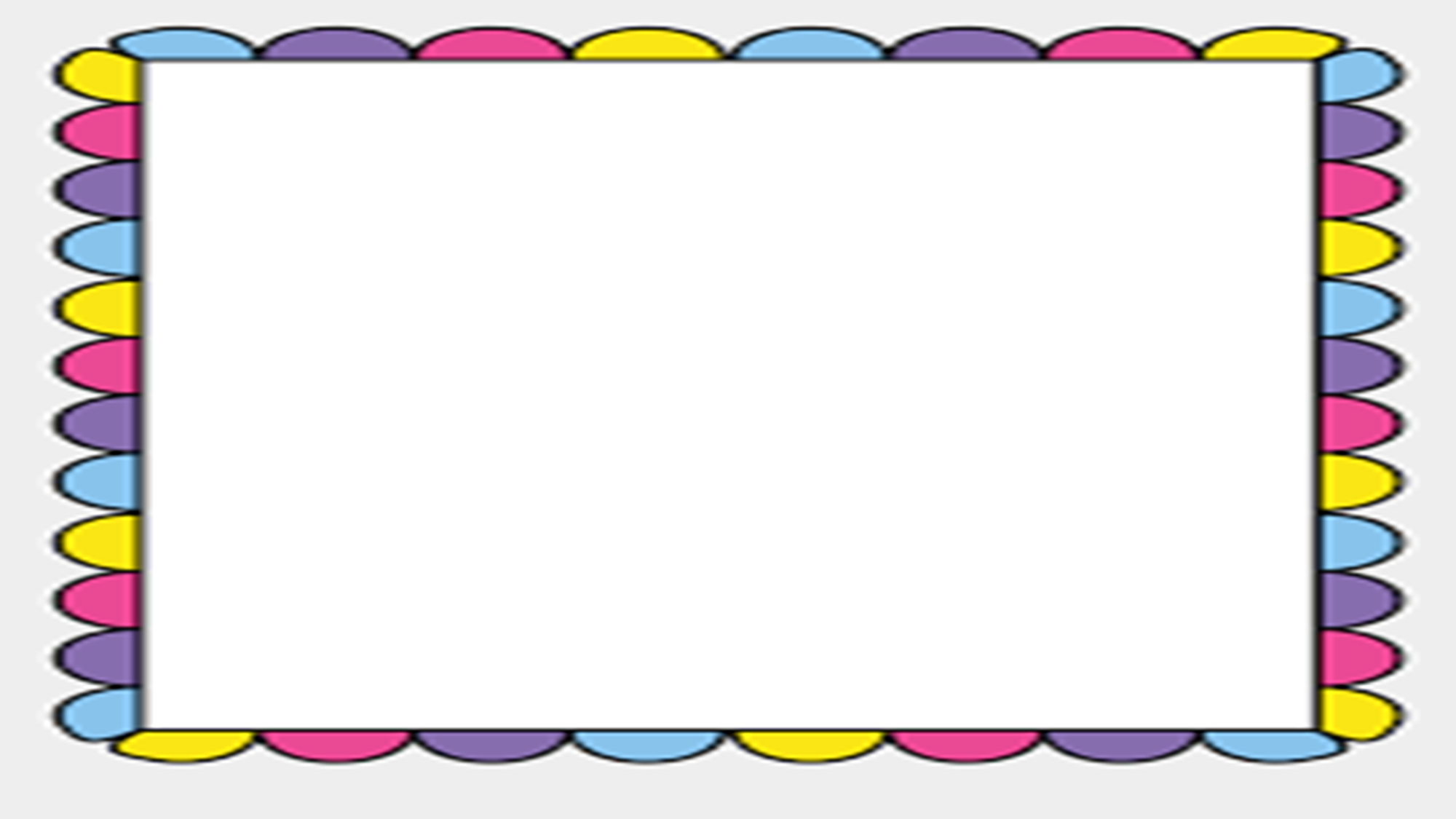 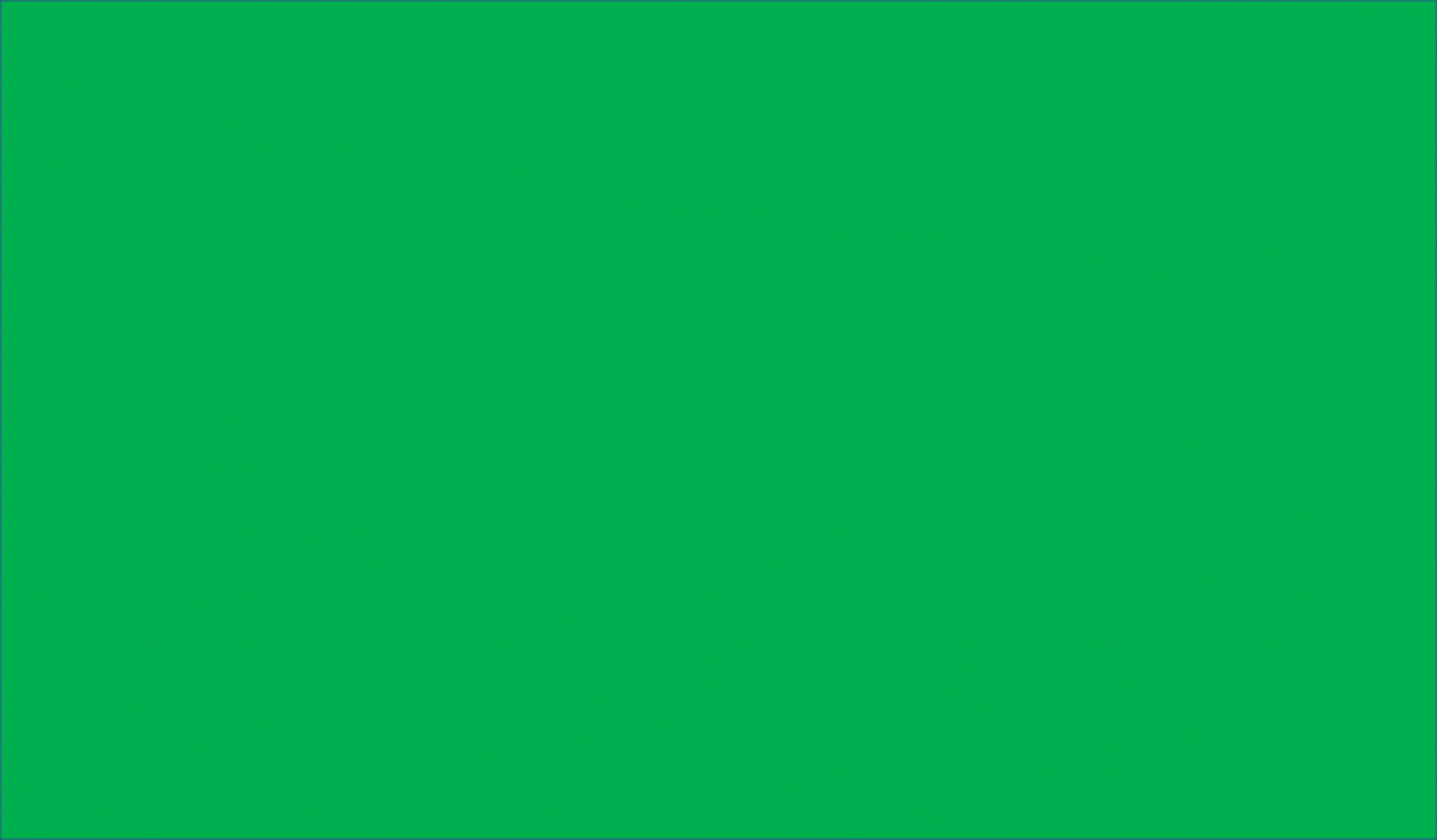 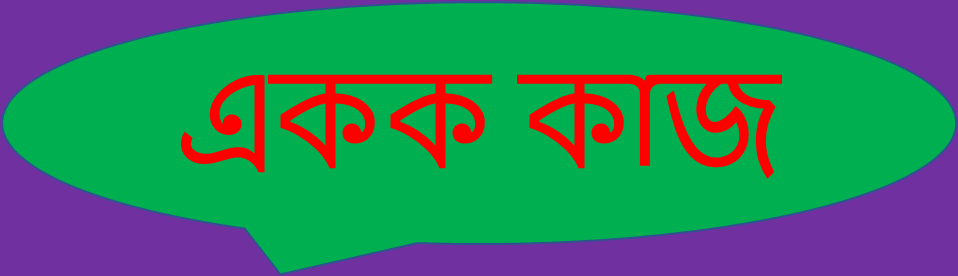 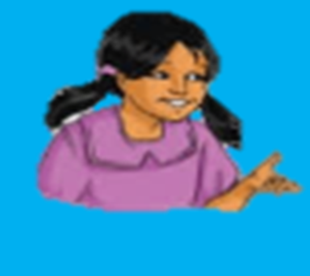 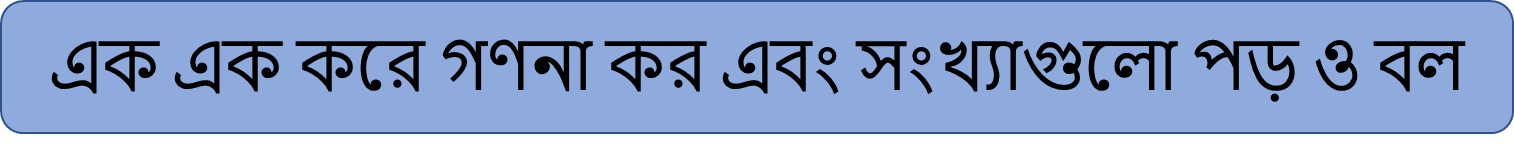 ১০
৪
৩
২
১
৮
৫
৬
৭
৯
১১
১৩
১২
১৪
১৫
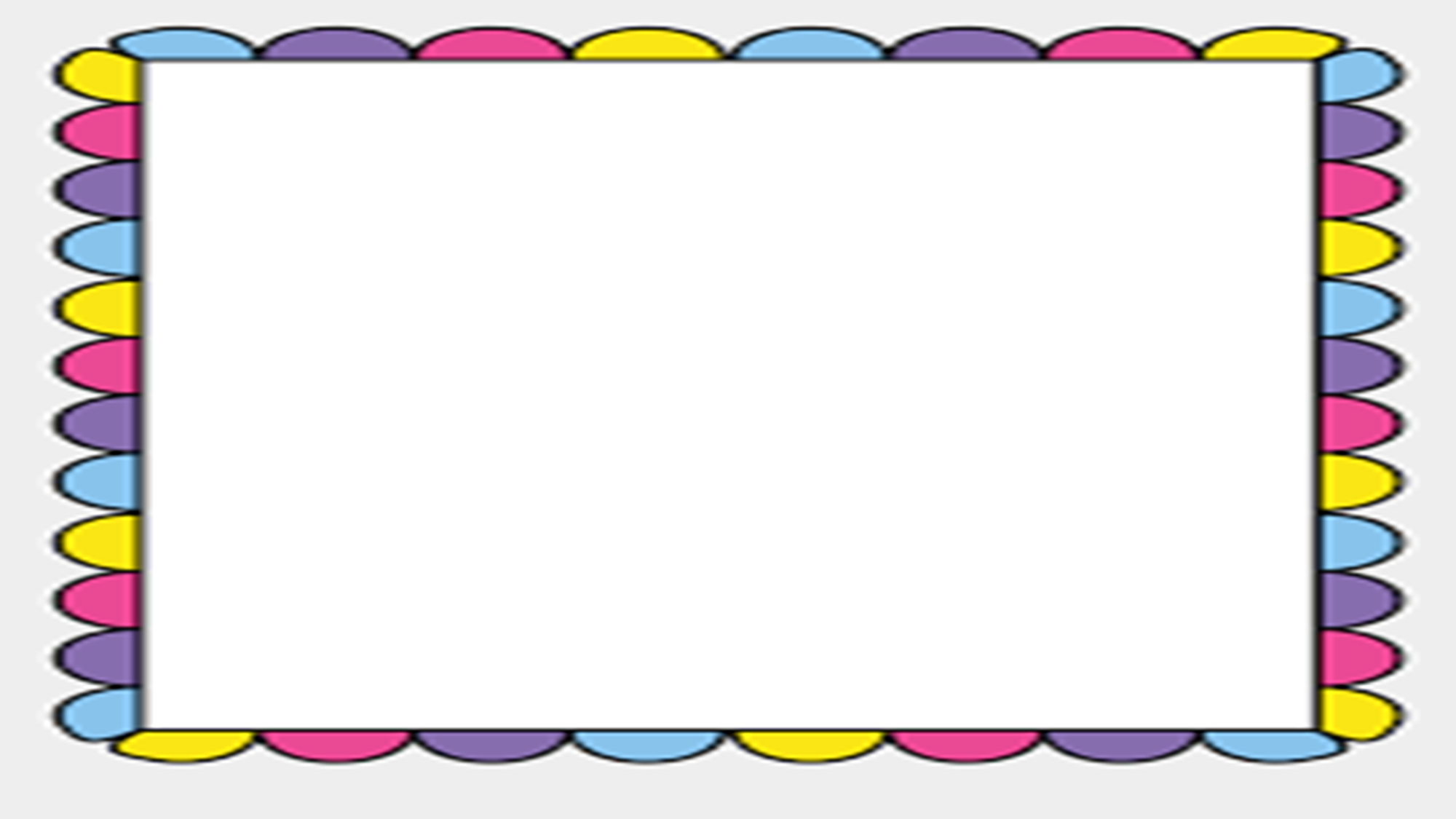 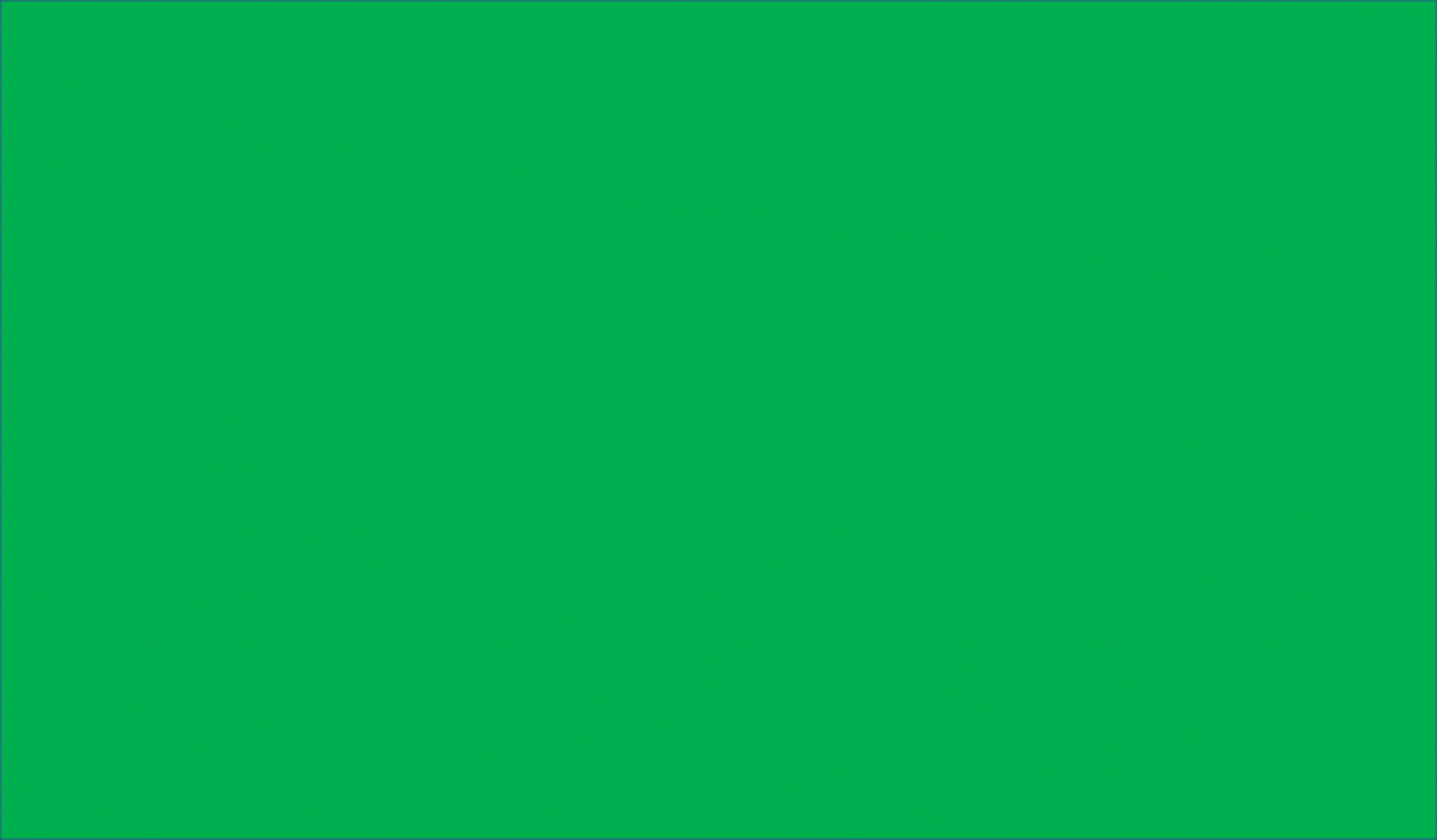 জোড়ায় কাজ
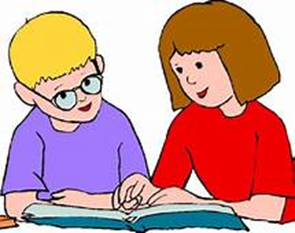 গণনা কর এবং বল এখানে কয়টি দশের দল আছে?
১০
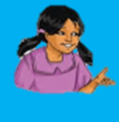 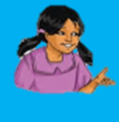 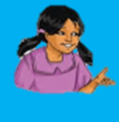 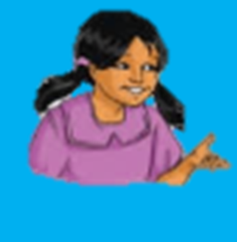 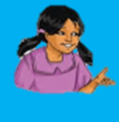 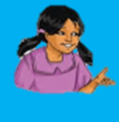 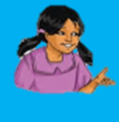 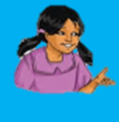 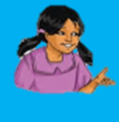 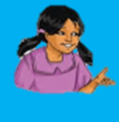 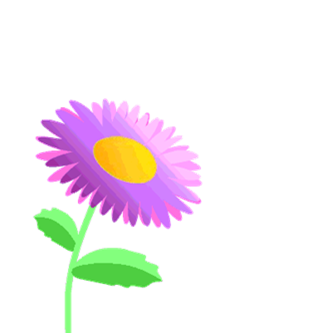 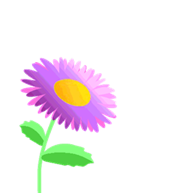 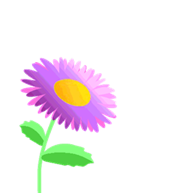 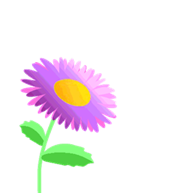 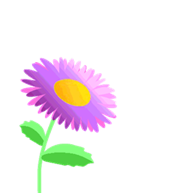 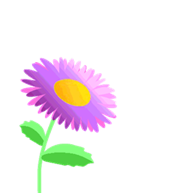 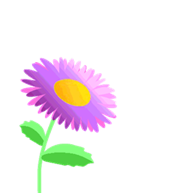 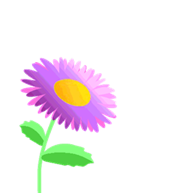 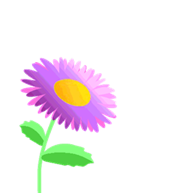 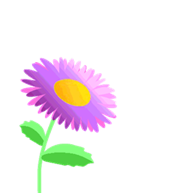 ১০
২টি
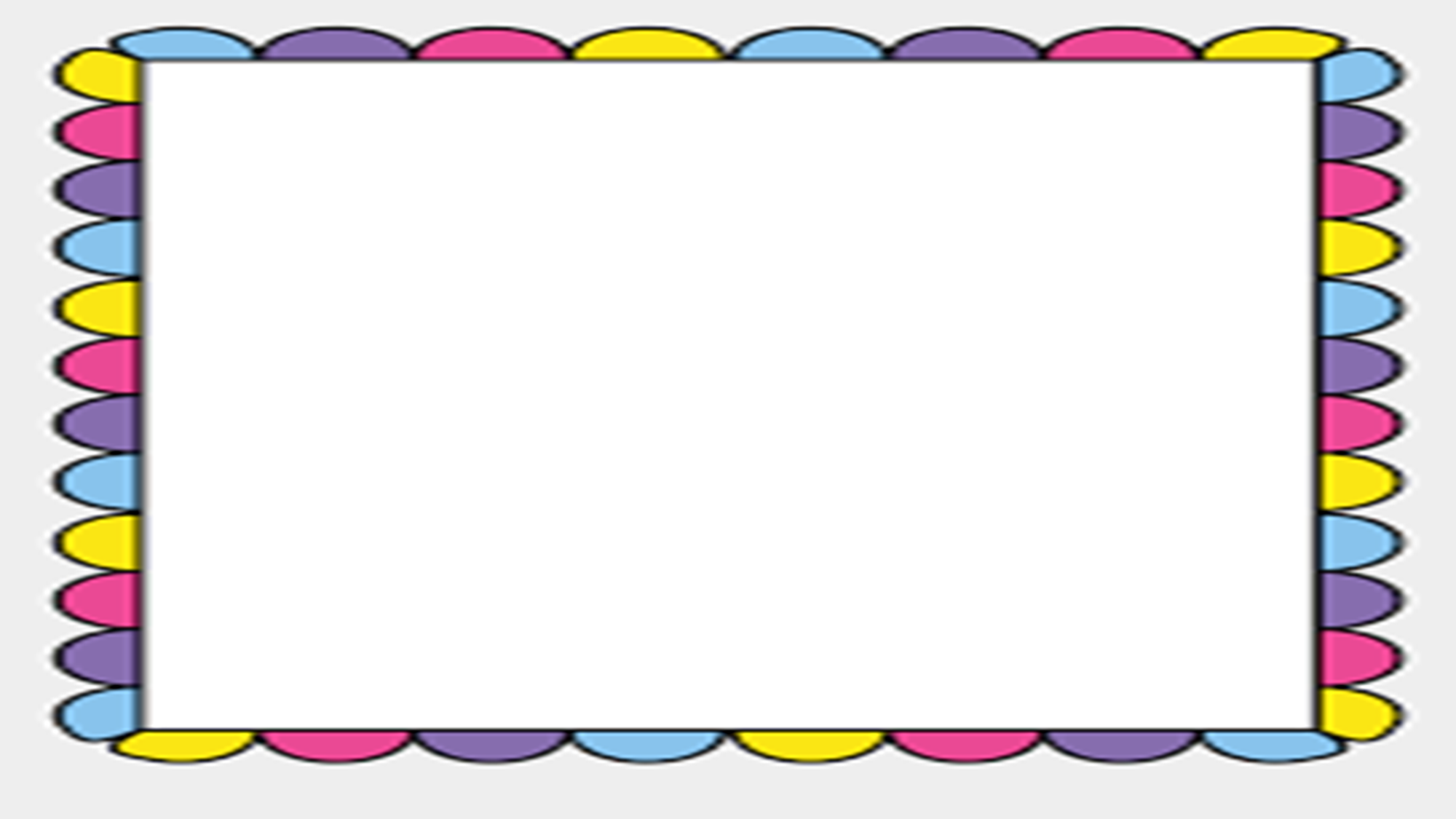 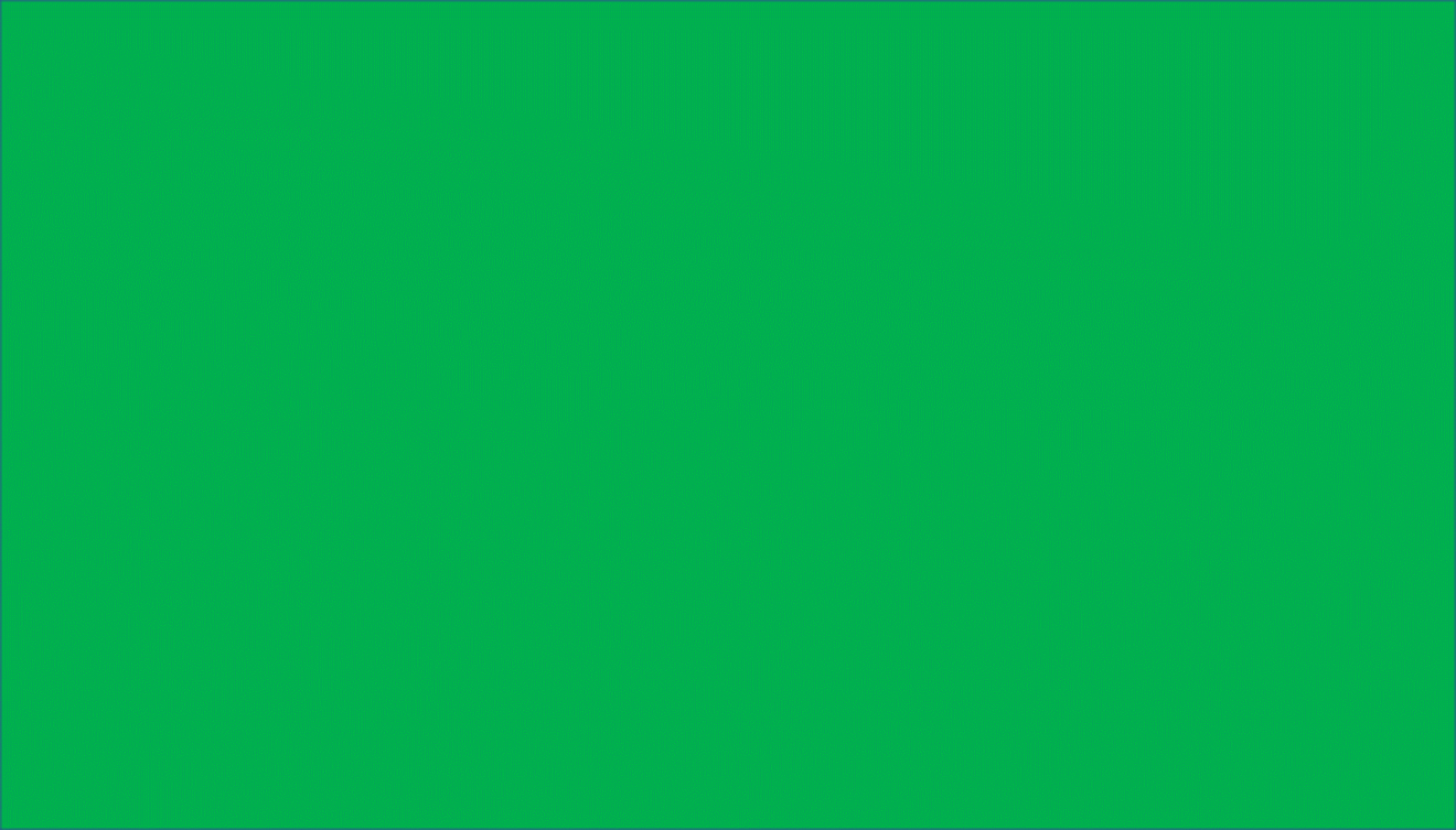 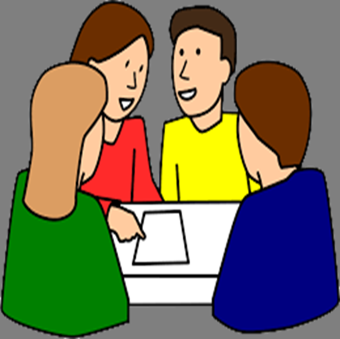 দলীয় কাজ
শ্রেণিকক্ষে কতজন ছাত্র-ছাত্রী আছে গণনা করে খাতায় লেখ?
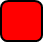 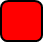 দশের দল তৈরি কর।
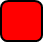 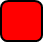 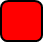 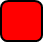 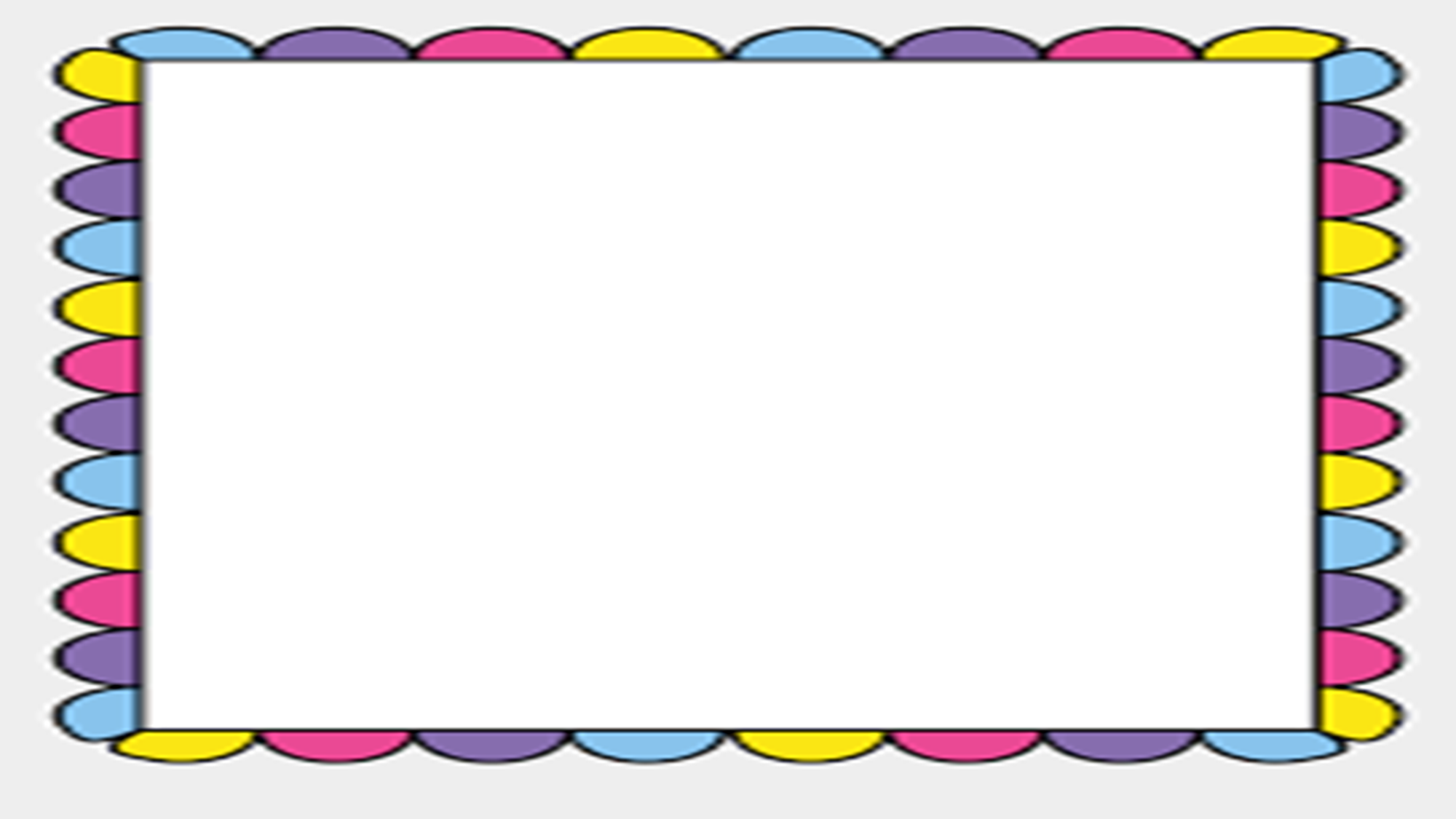 মূল্যায়ন
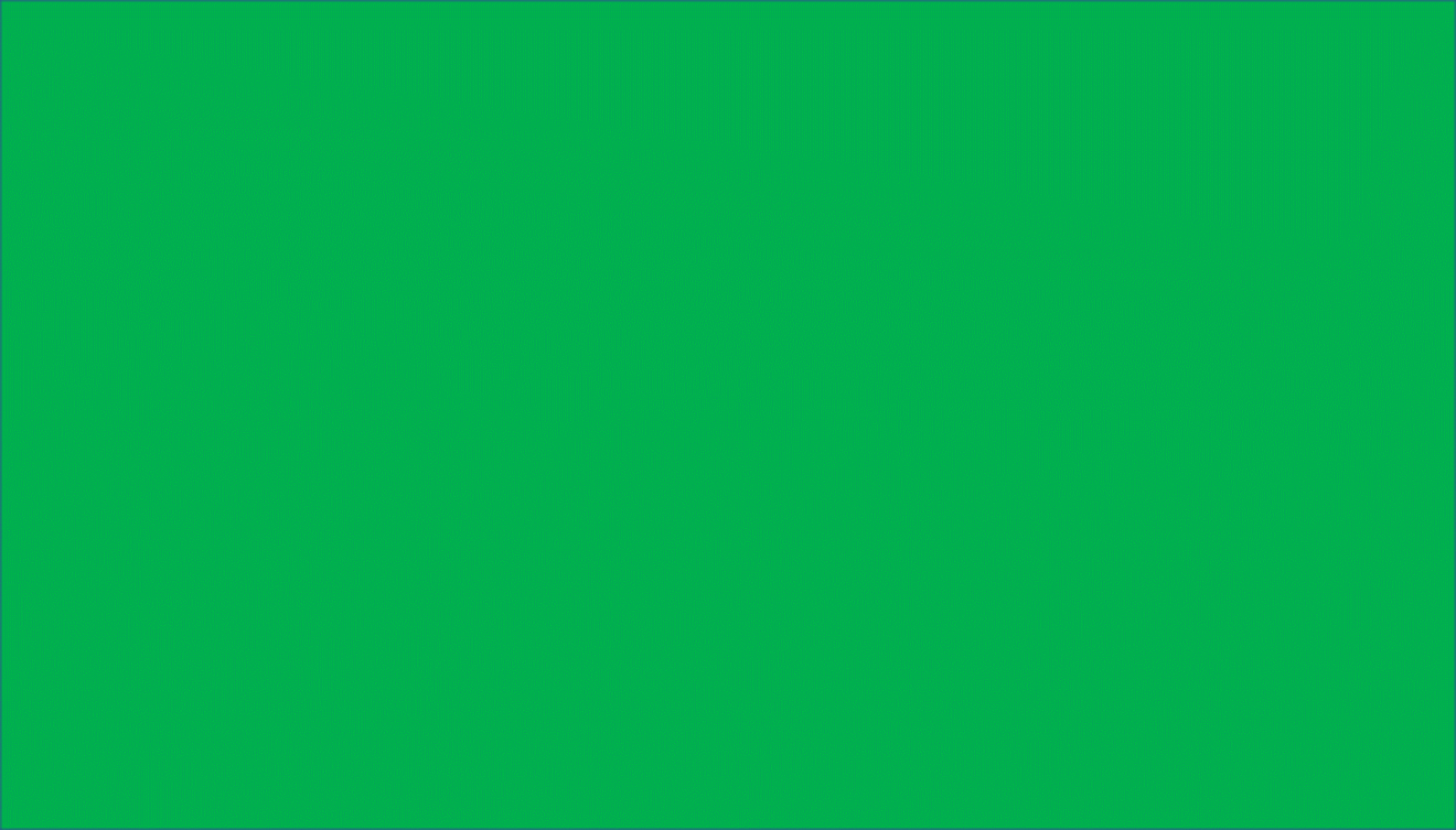 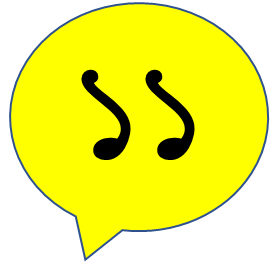 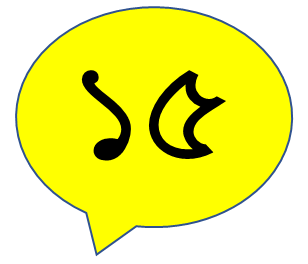 ডান দিকের সংখ্যর সাথে বাম দিকের সংখ্যার মিল কর।
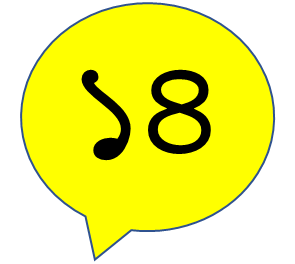 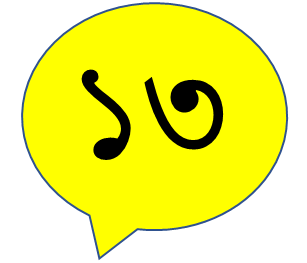 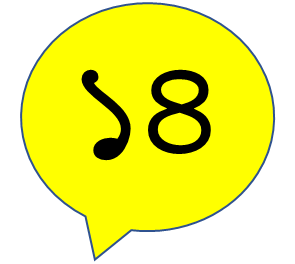 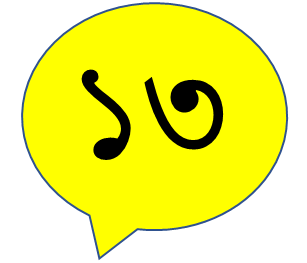 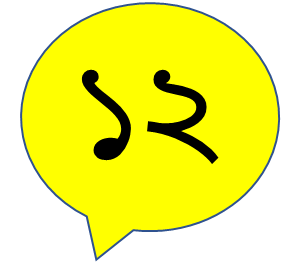 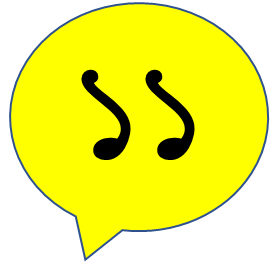 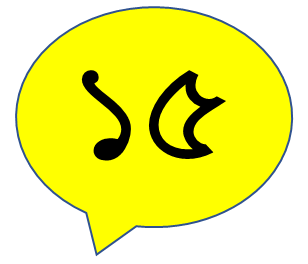 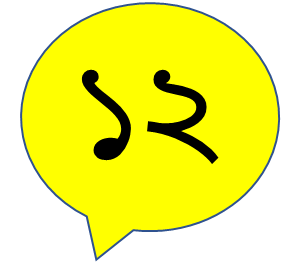 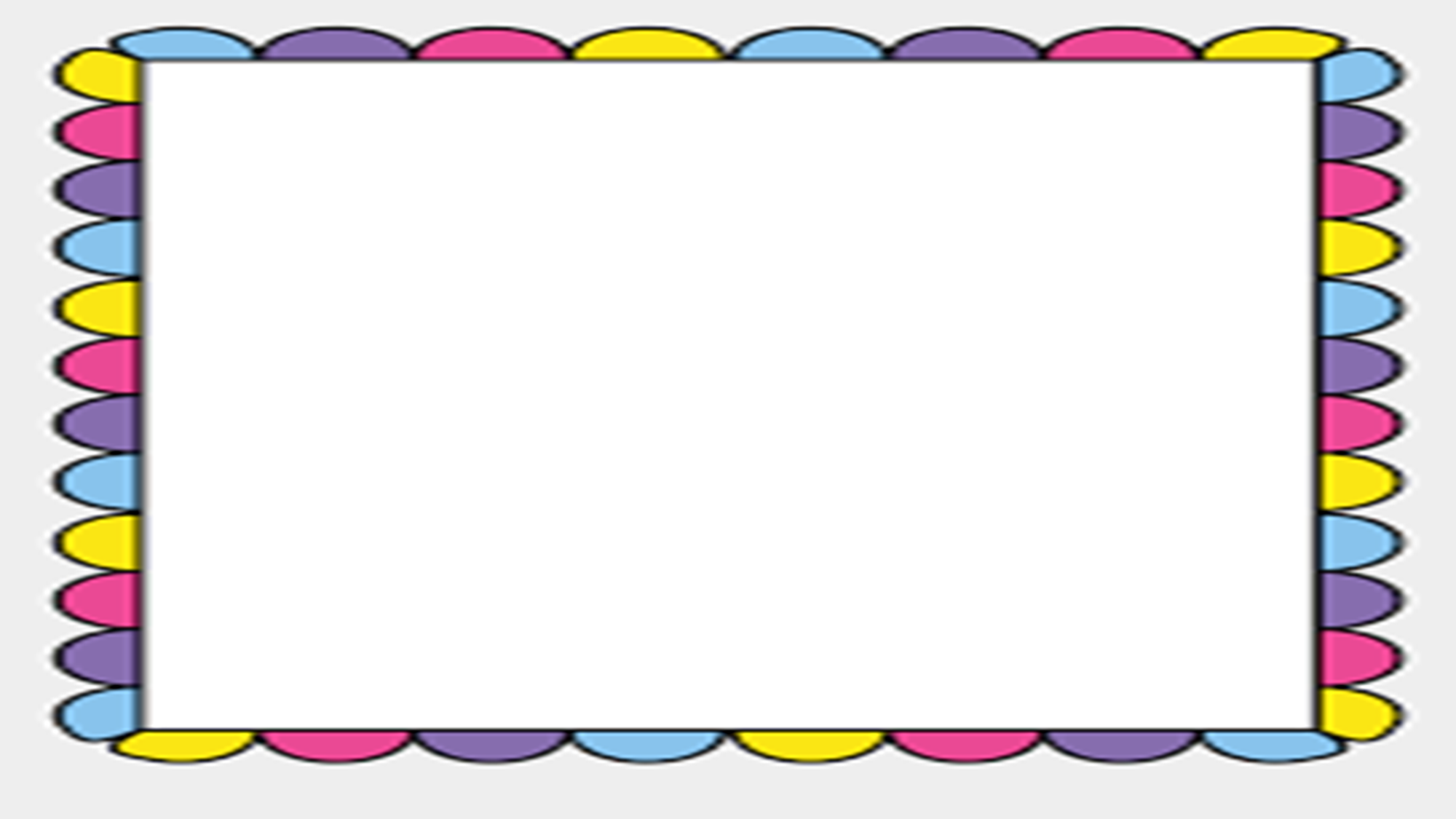 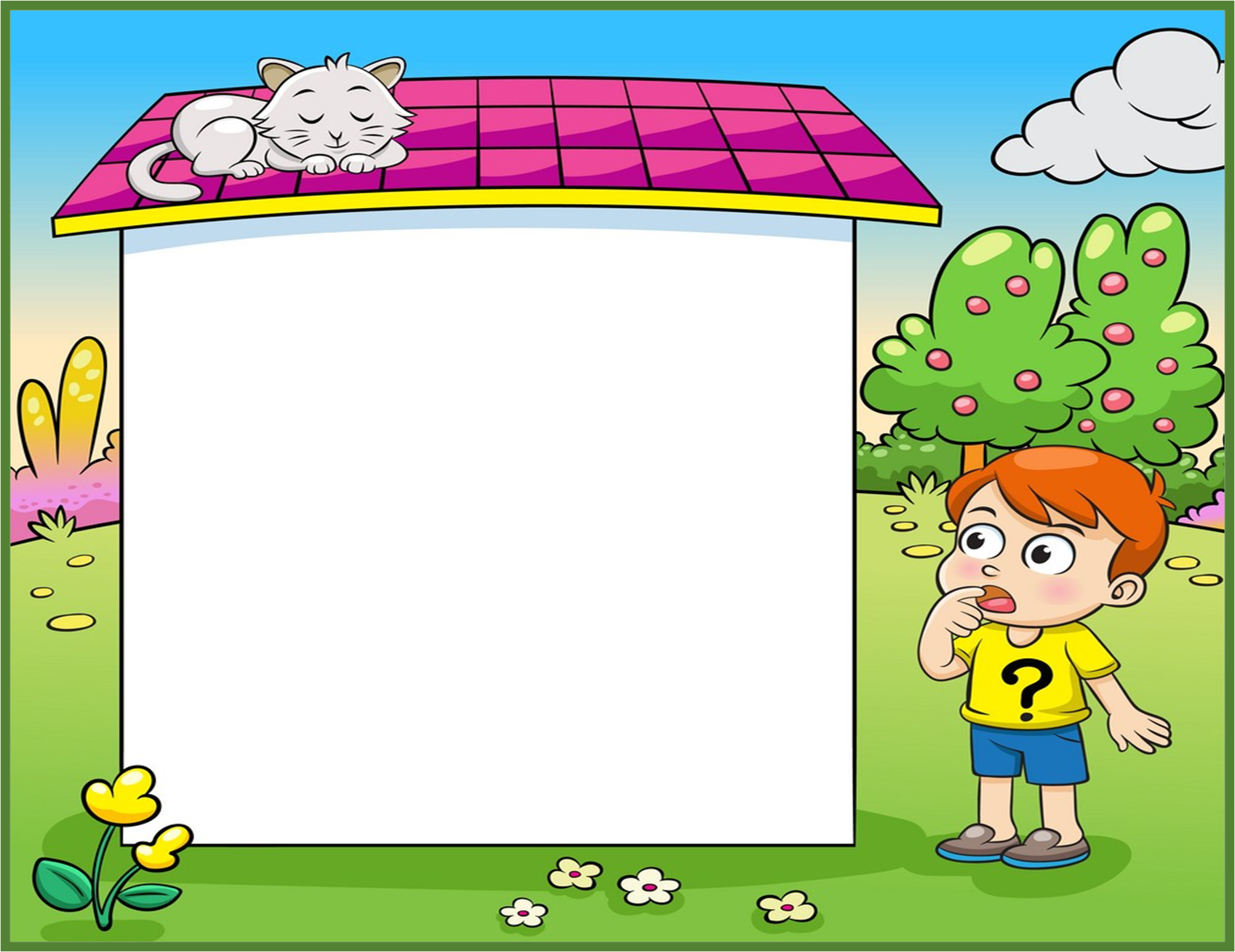 তোমাদের বাড়িতে যেসব বস্তু ১৫টির মধ্যে আছে তা গণনা করবে।
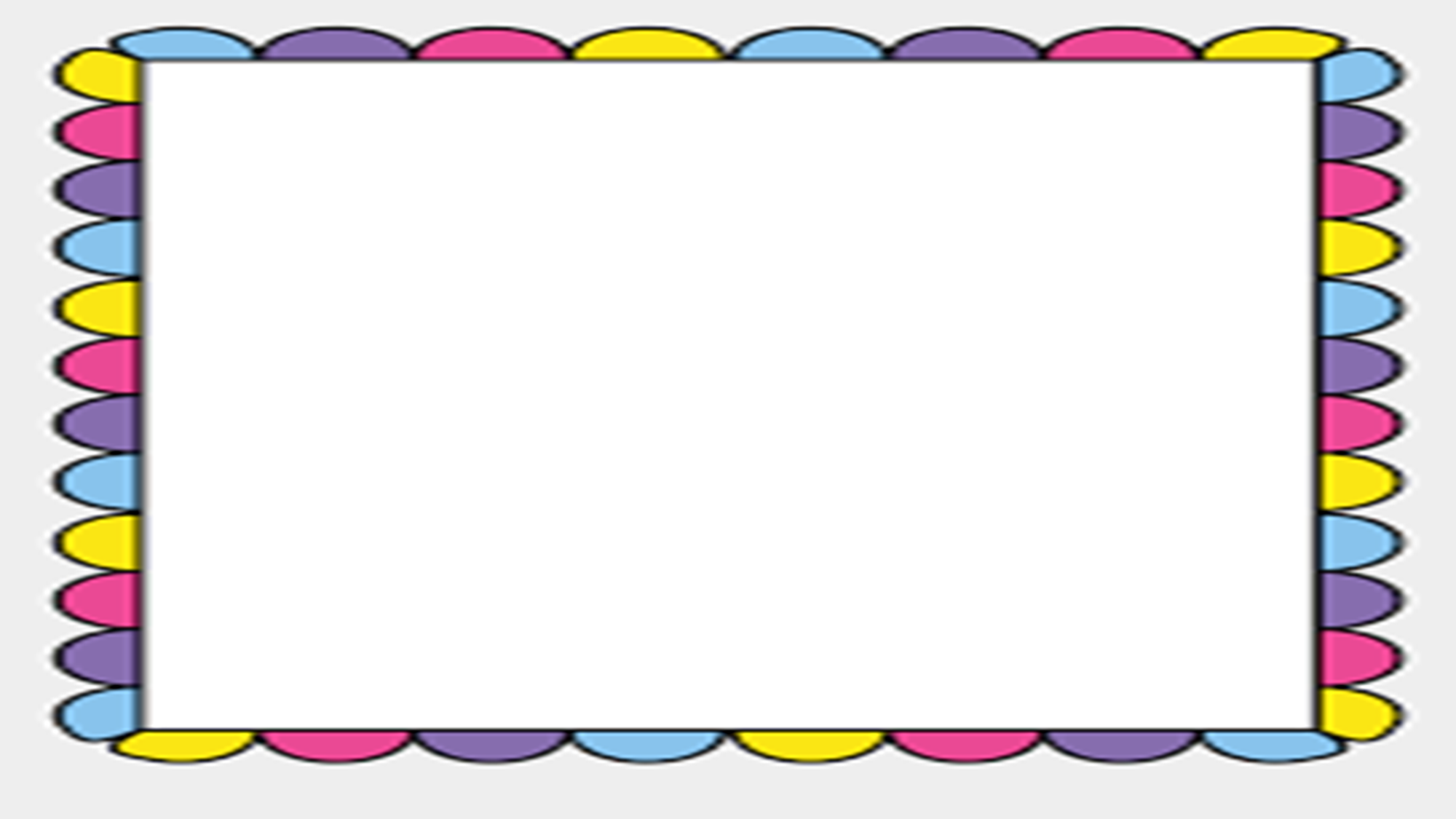 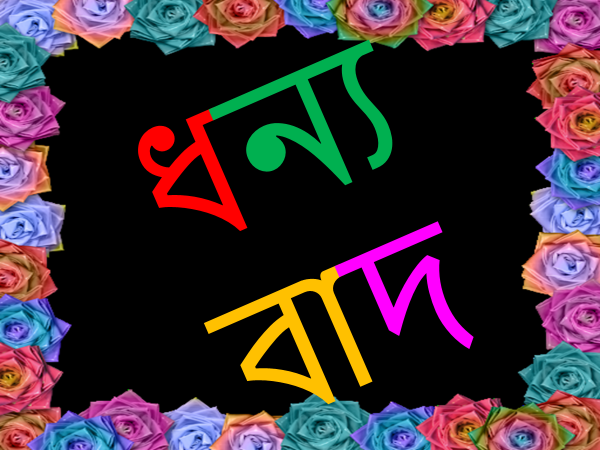